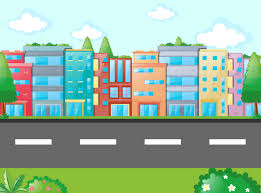 لعبة لوحات الطريق
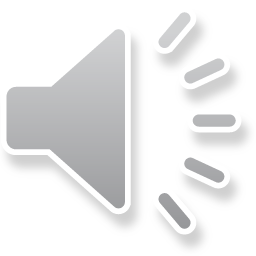 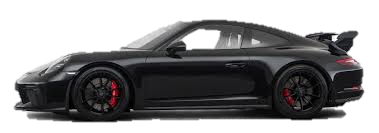 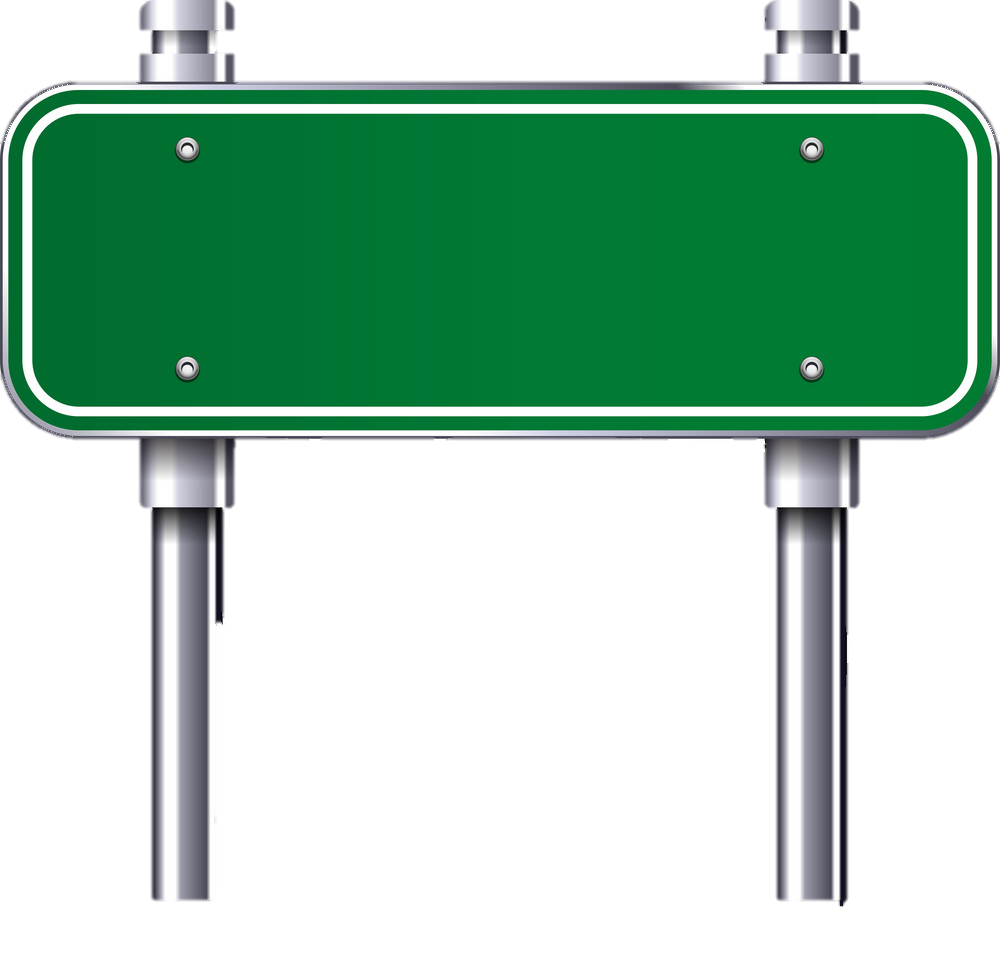 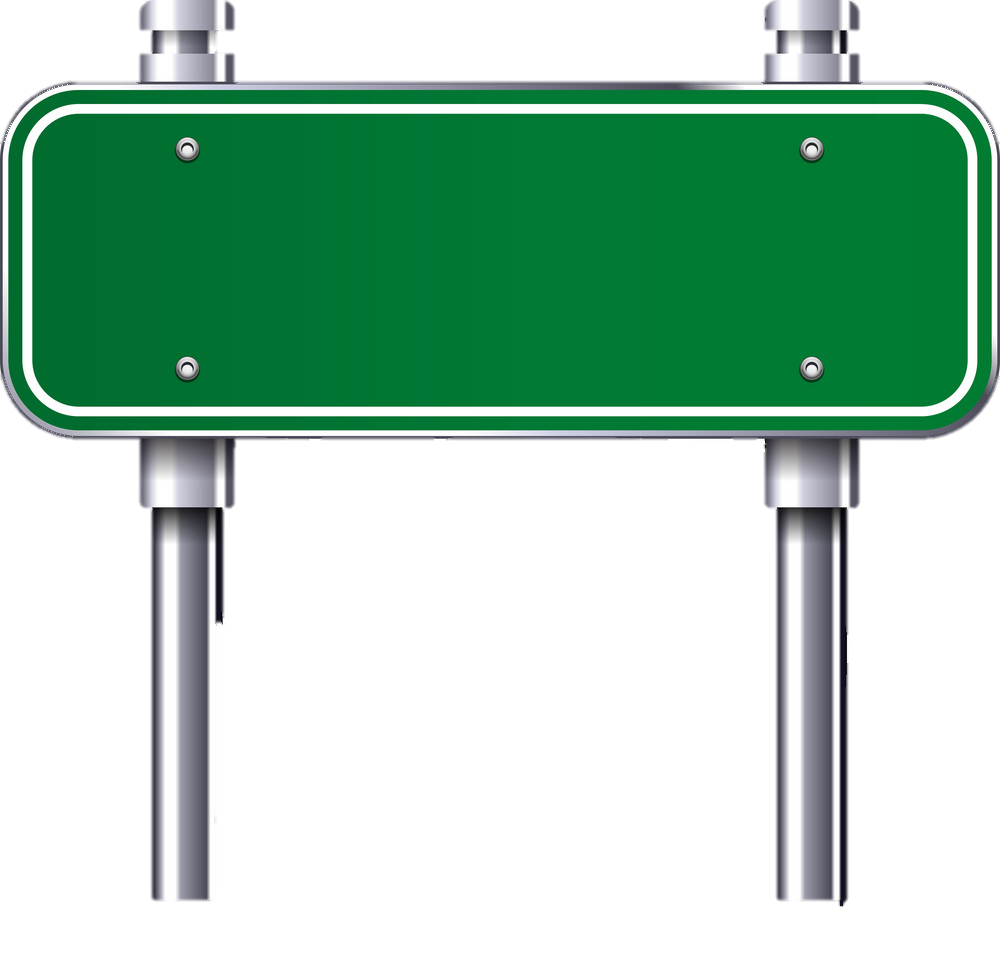 الوجوب
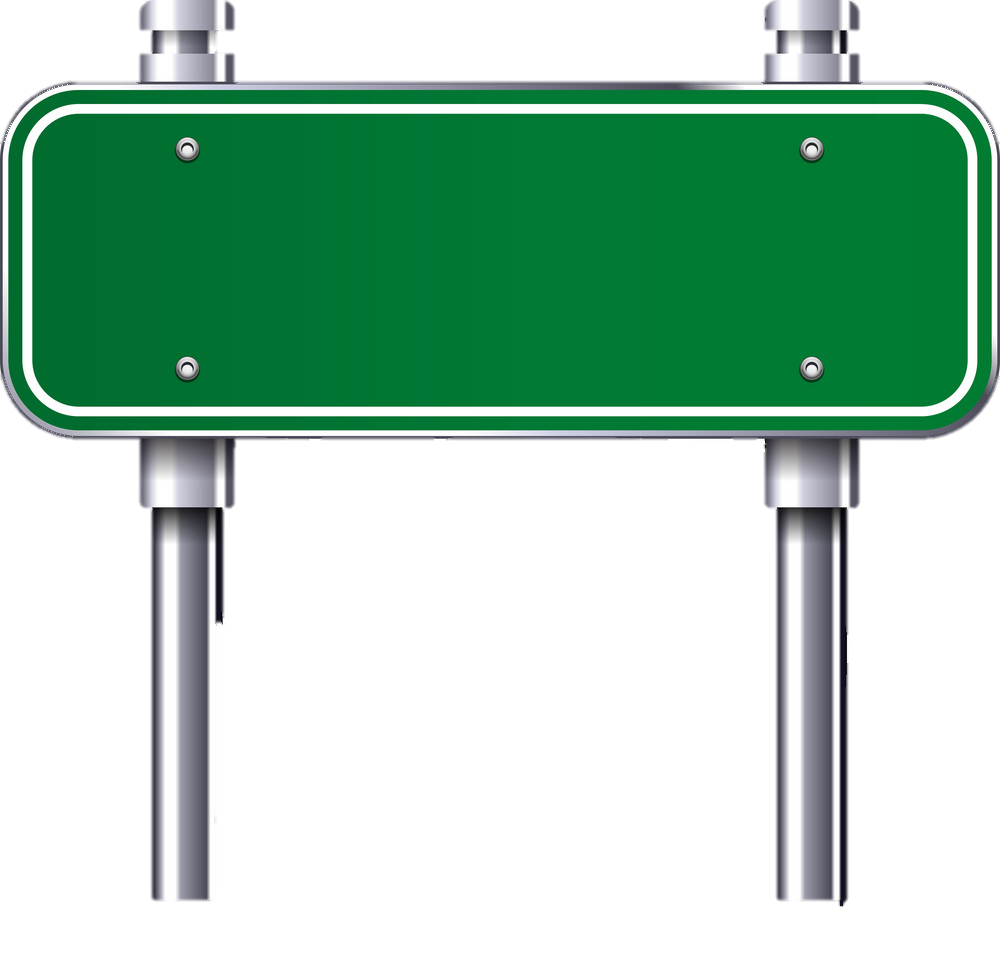 حكم صلاة الجماعة للرجال هو:
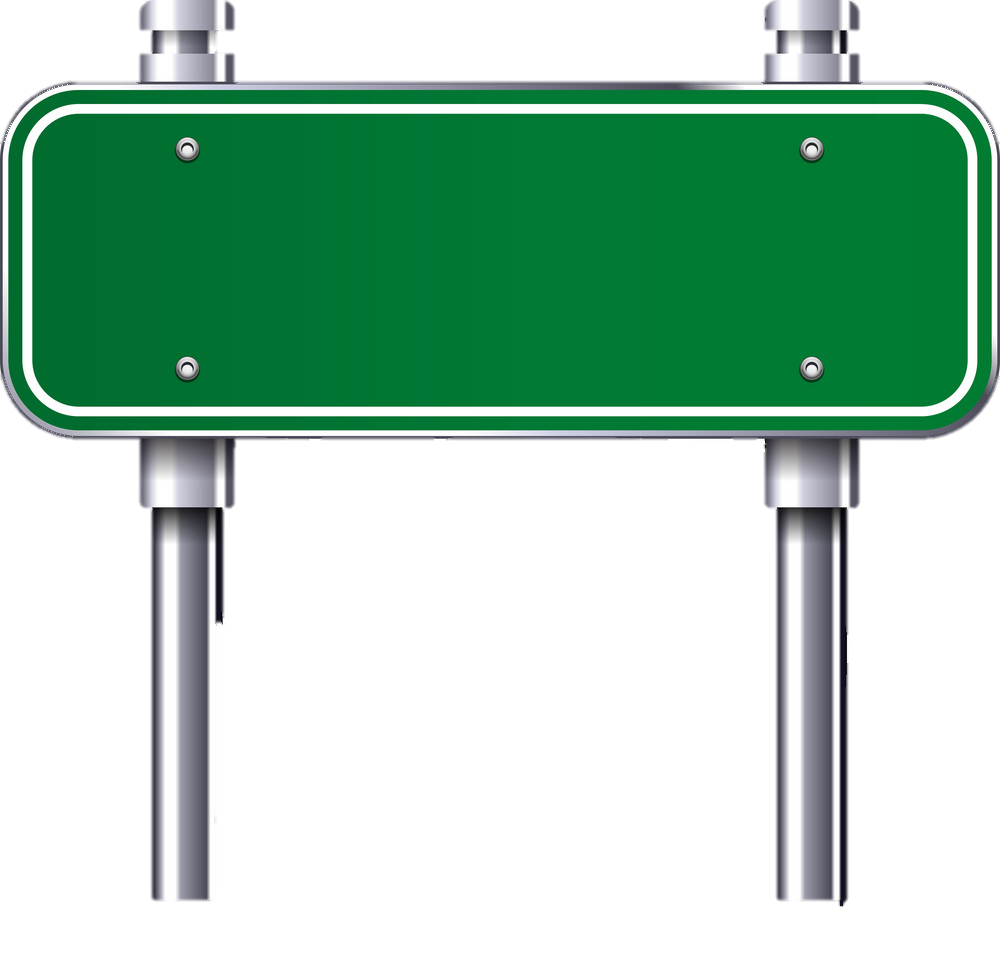 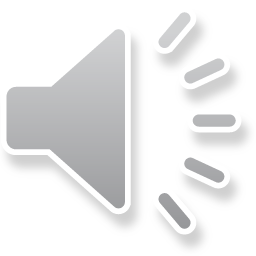 الكراهة
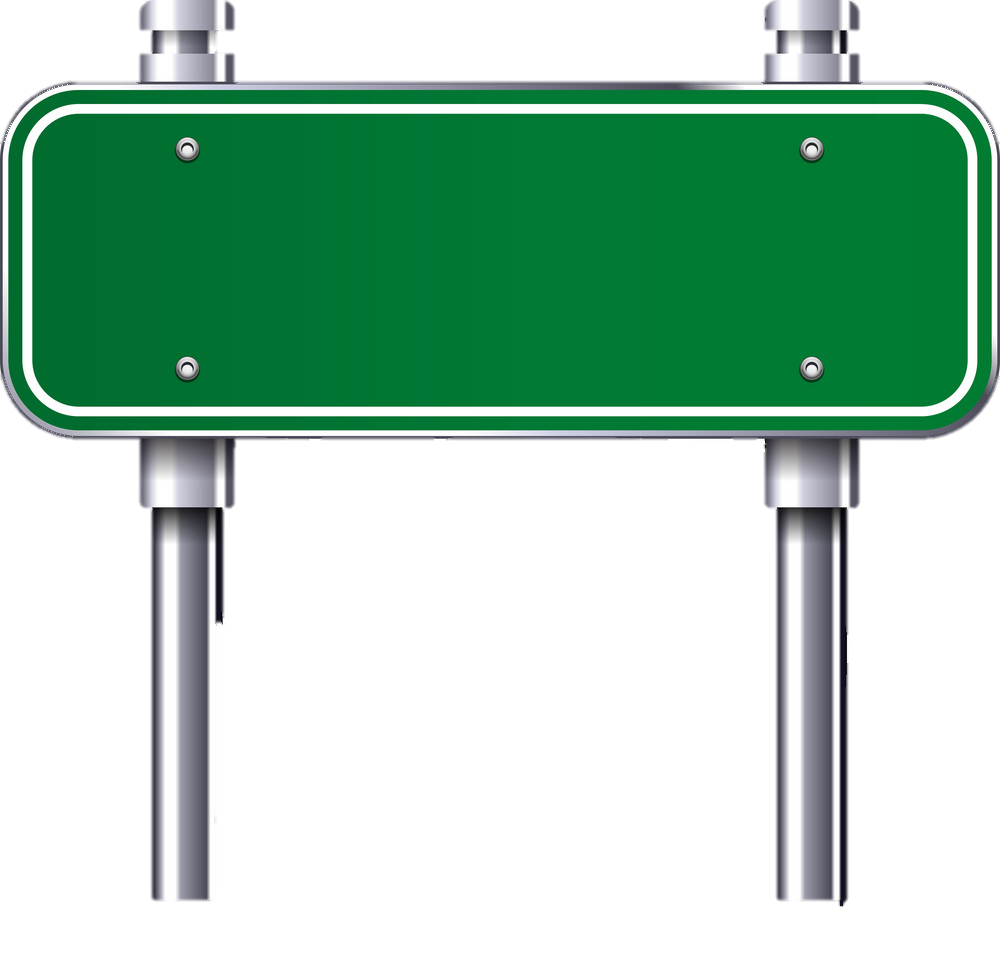 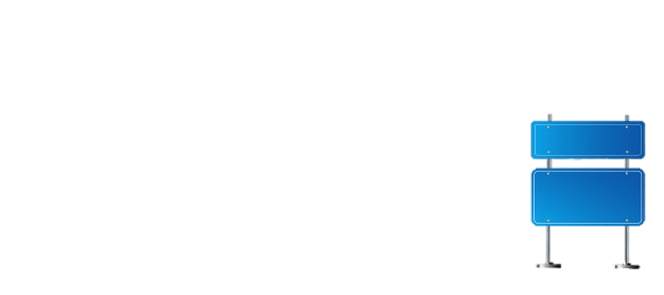 منطقة قرطبة
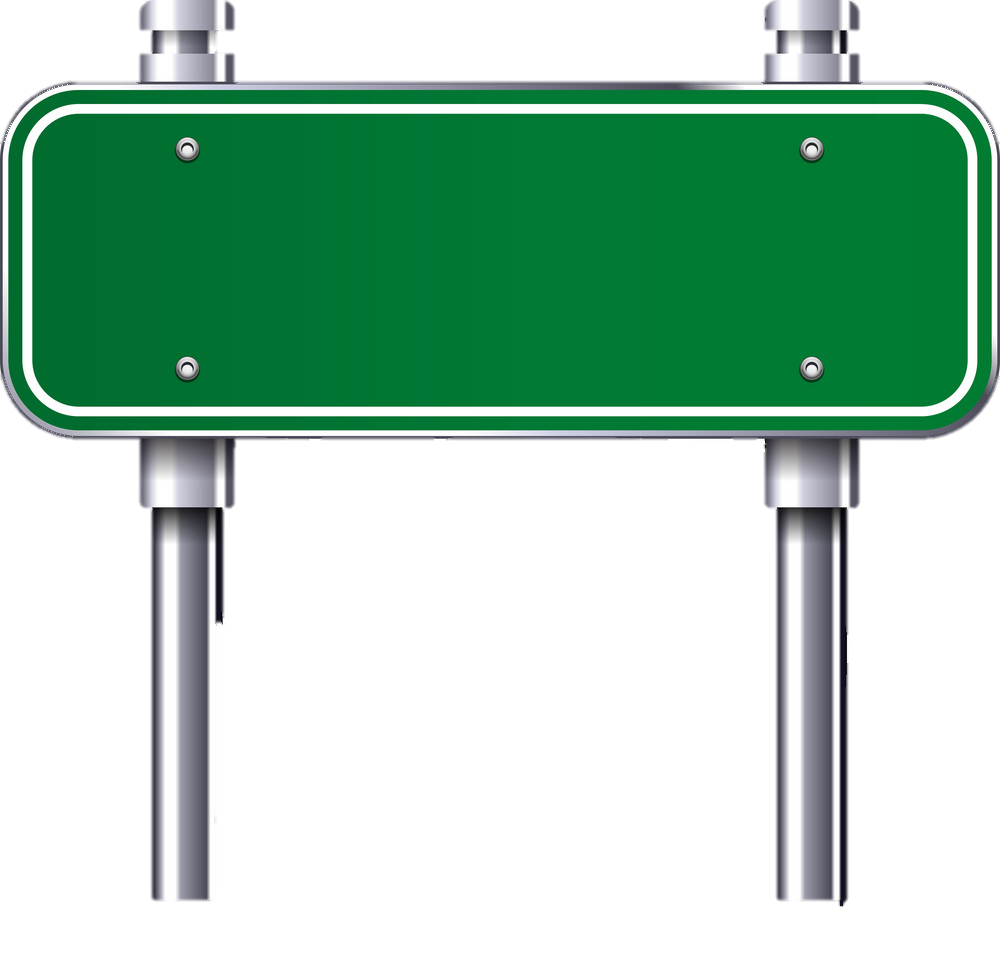 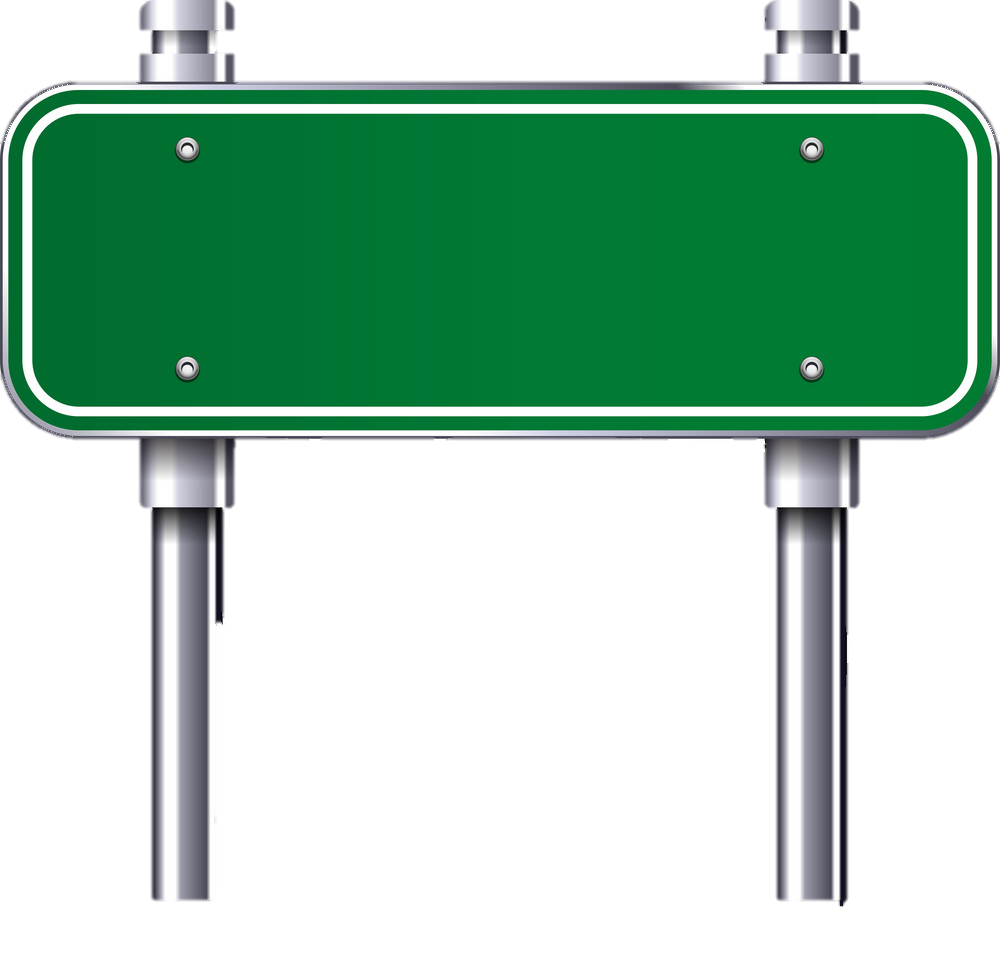 الاباحة
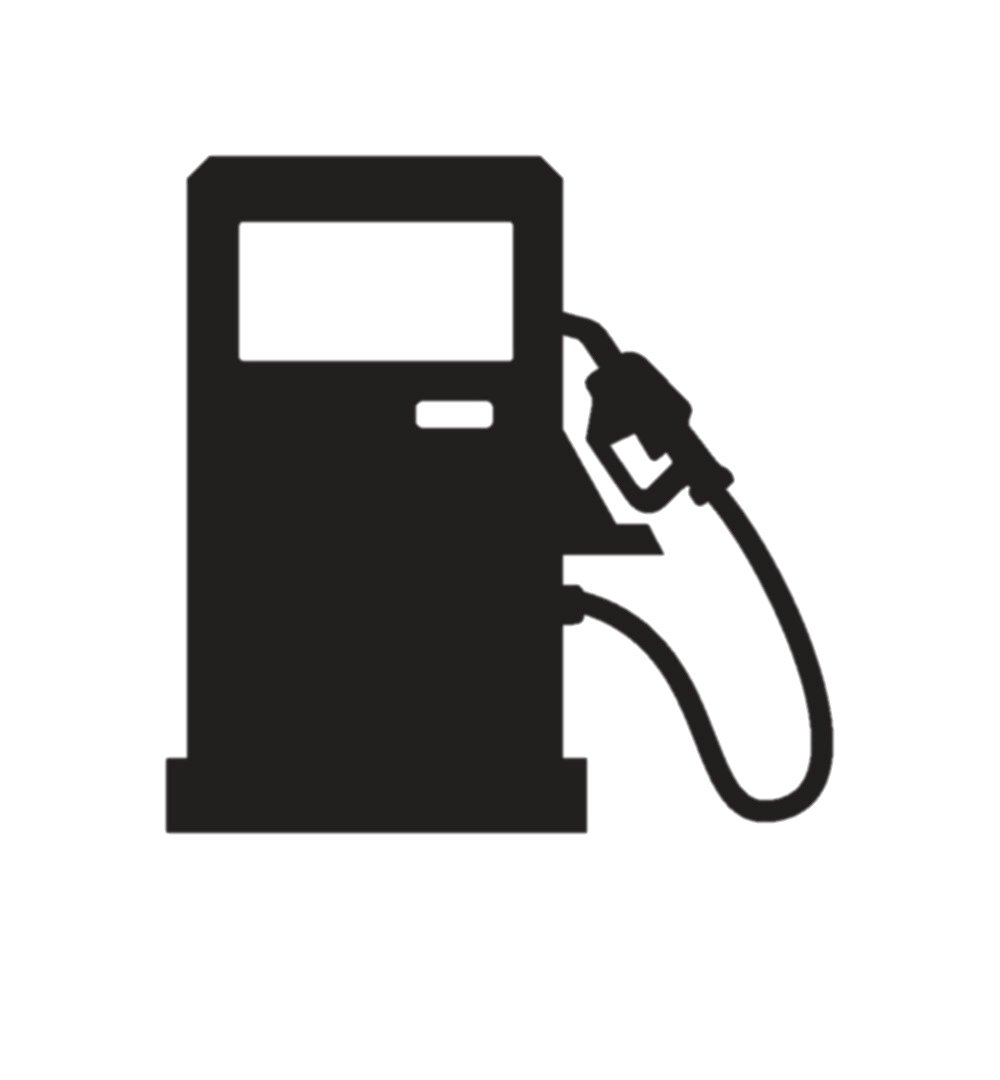 محطة
وقــود
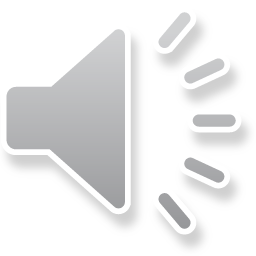 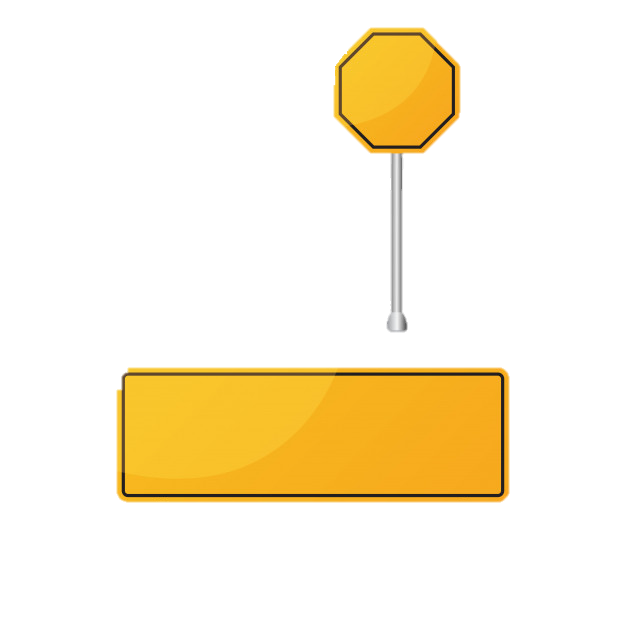 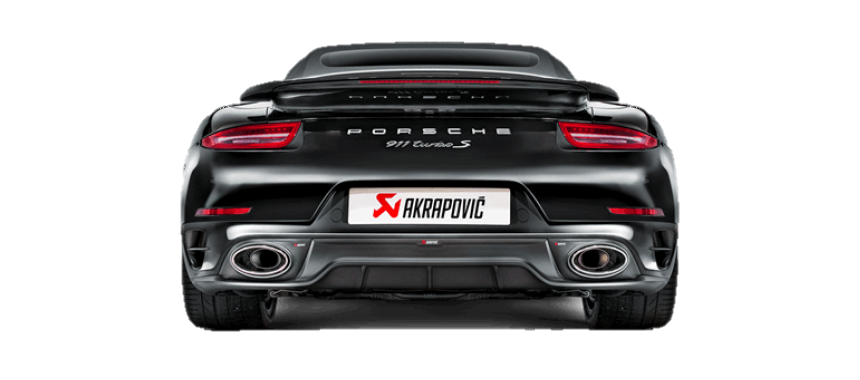 التالي
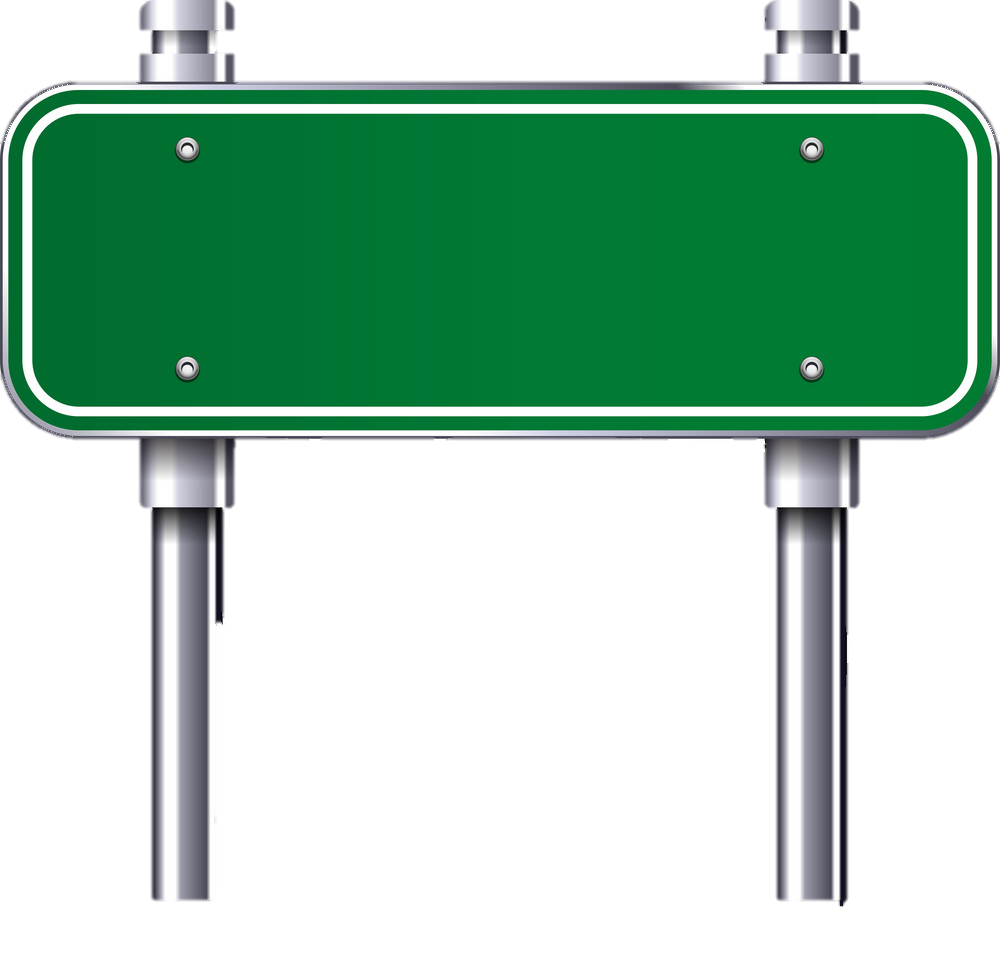 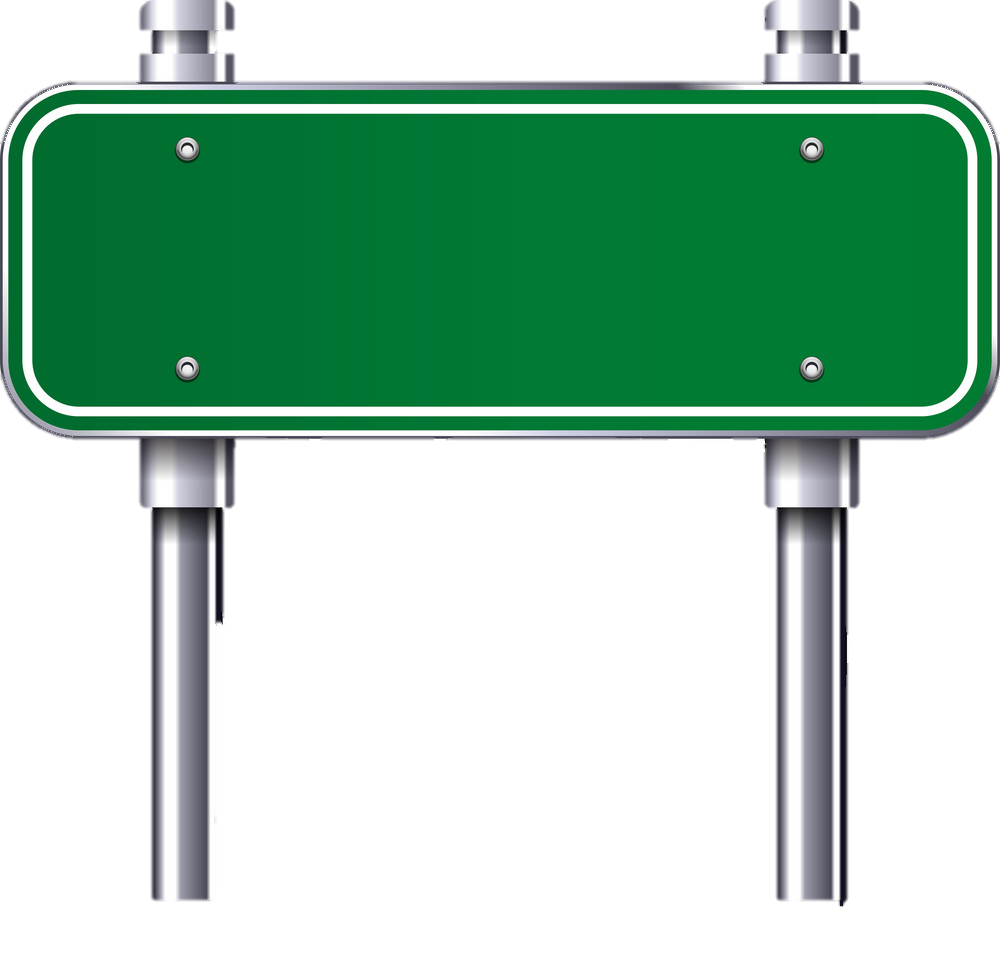 الصيام
قال تعالى: (وَارْكَعُواْ مَعَ الرَّاكِعِينَ) تدعونا الآية الكريمة إلى:
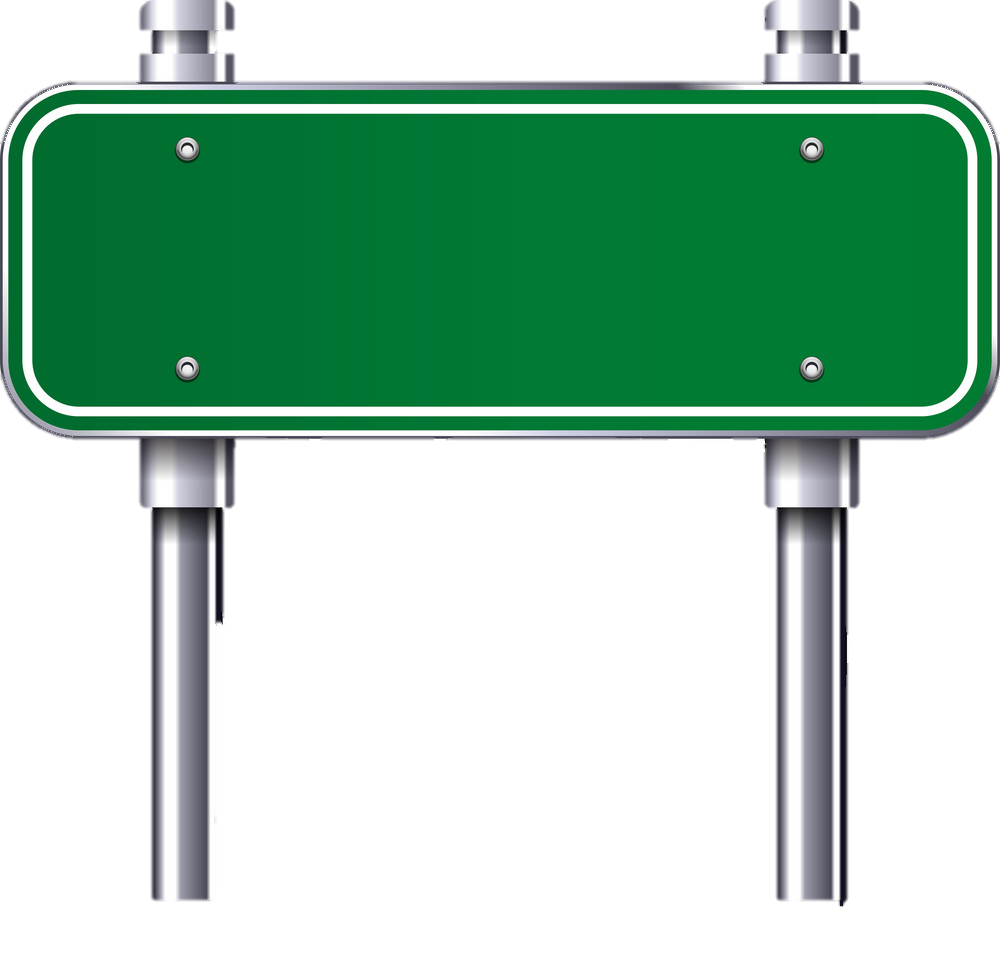 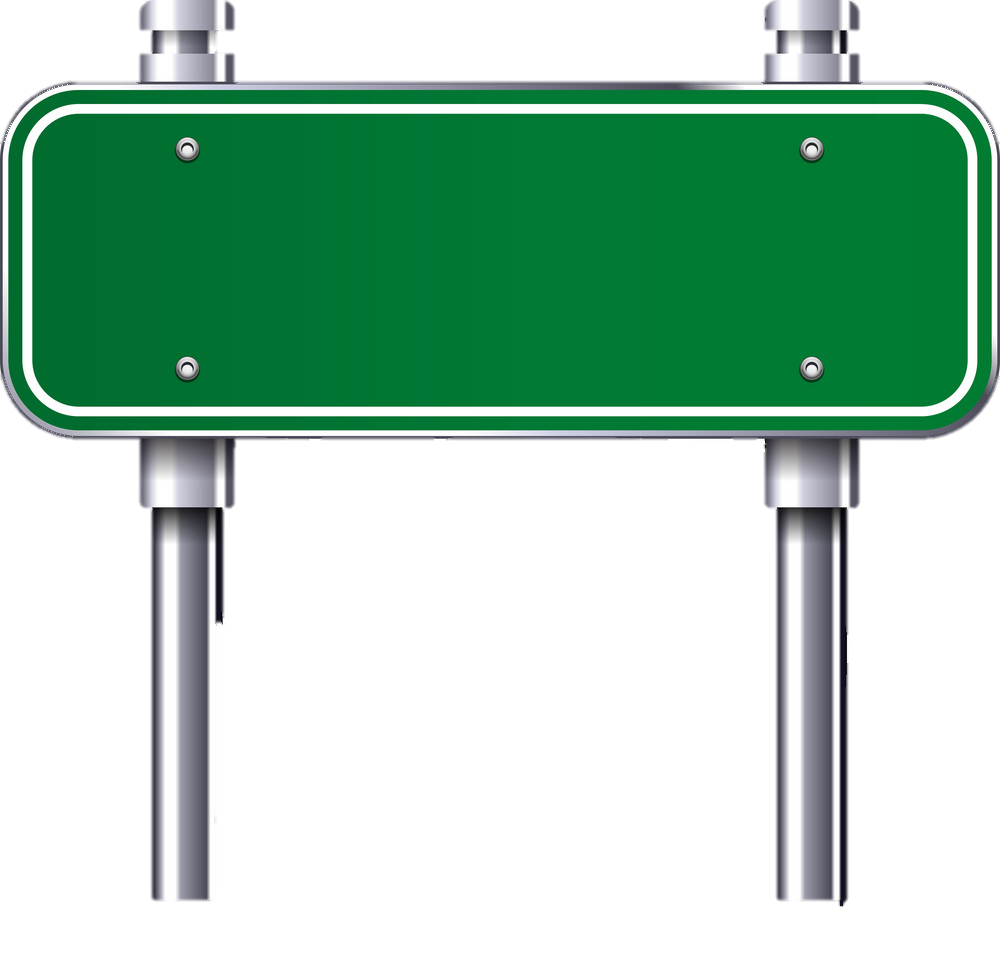 الصلاة
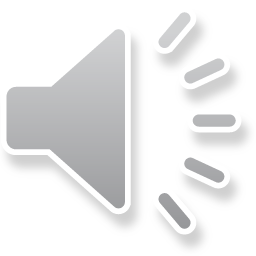 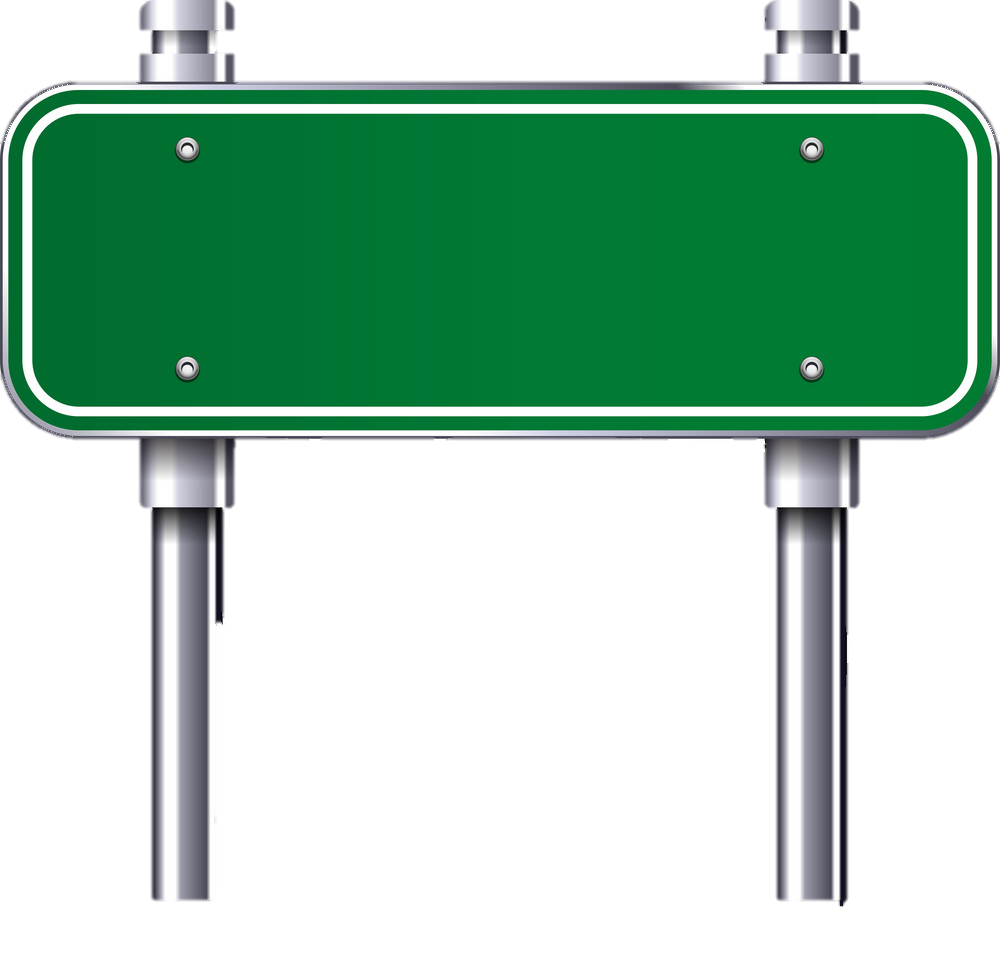 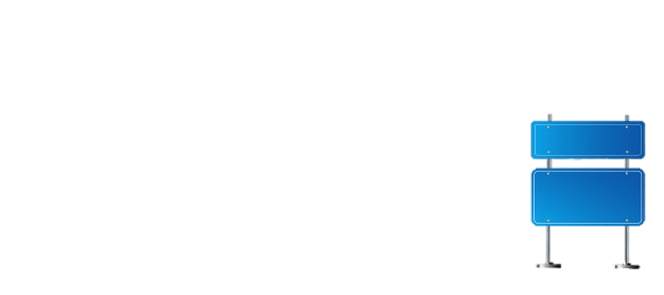 منطقة قرطبة
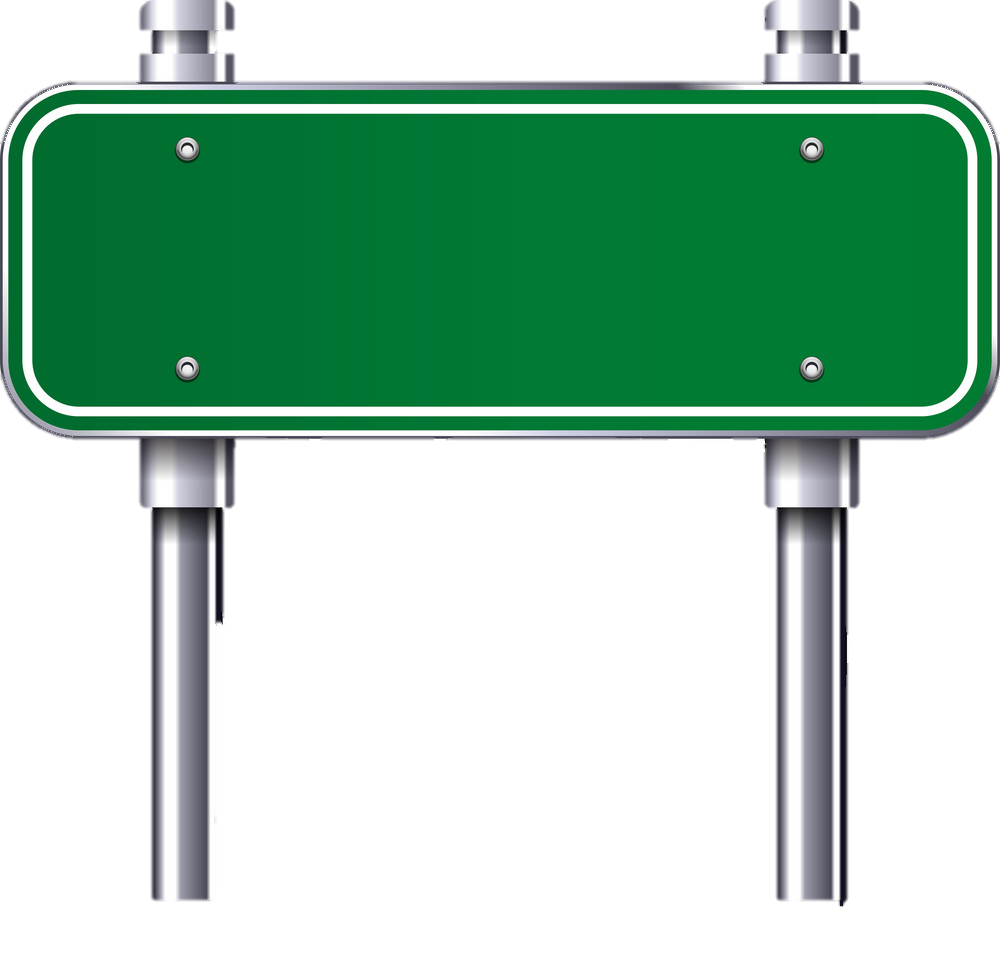 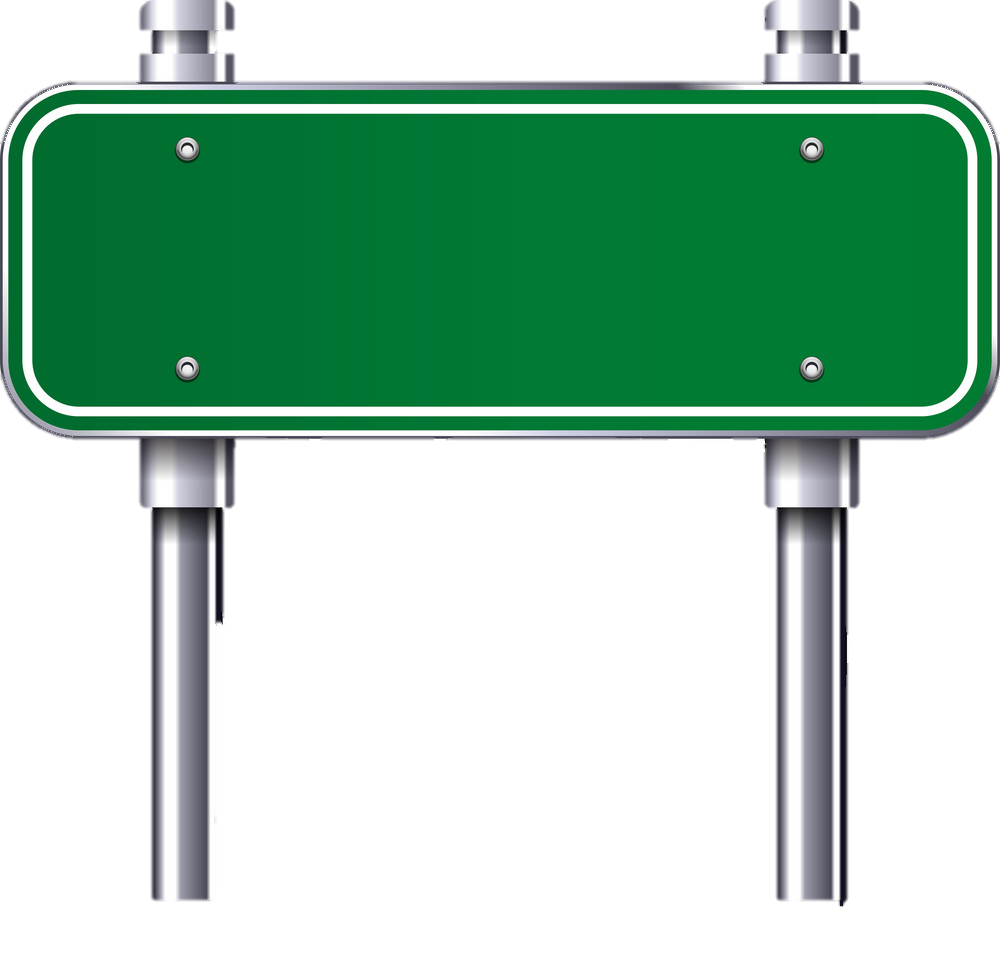 الاستغفار
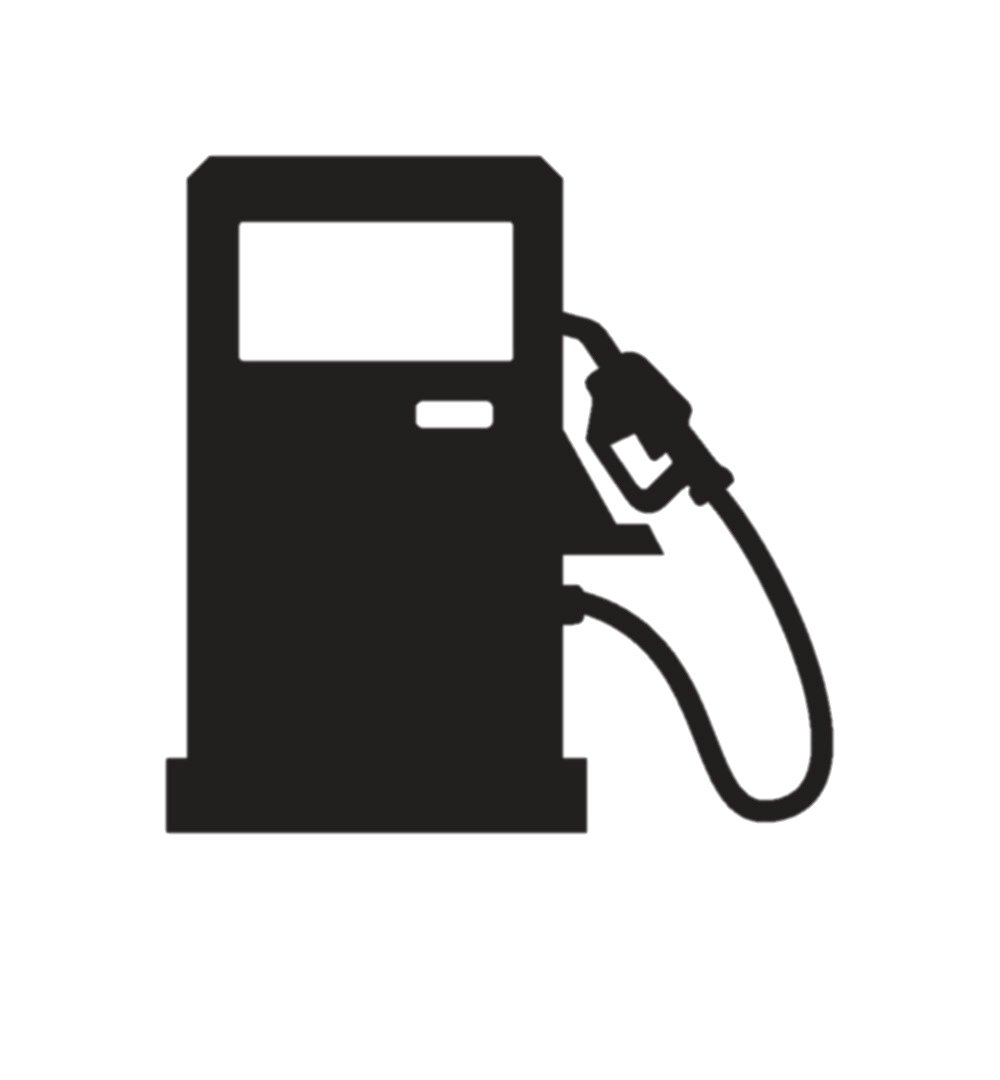 محطة
وقــود
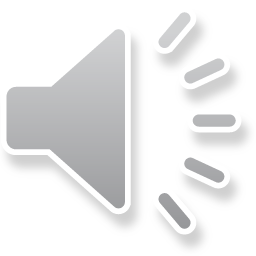 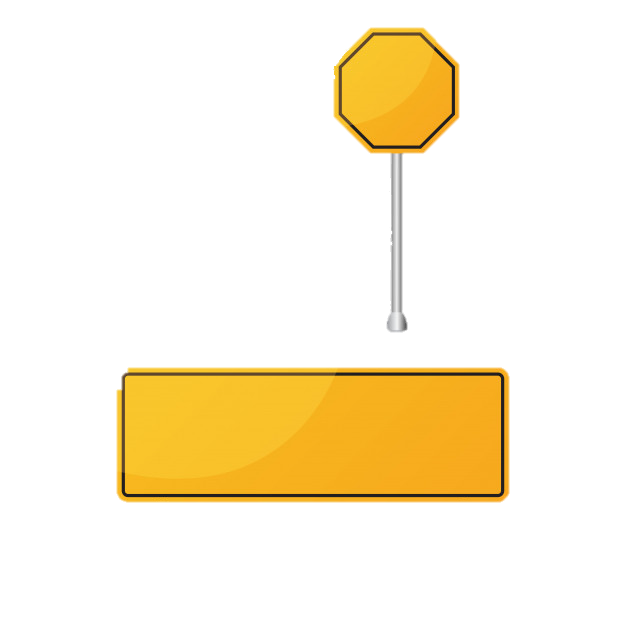 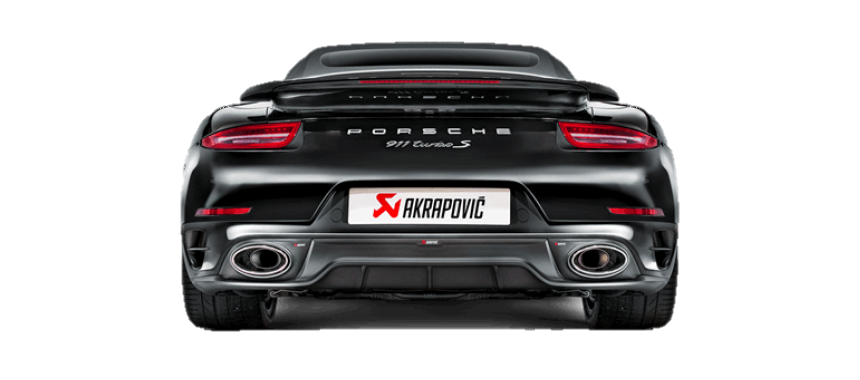 التالي
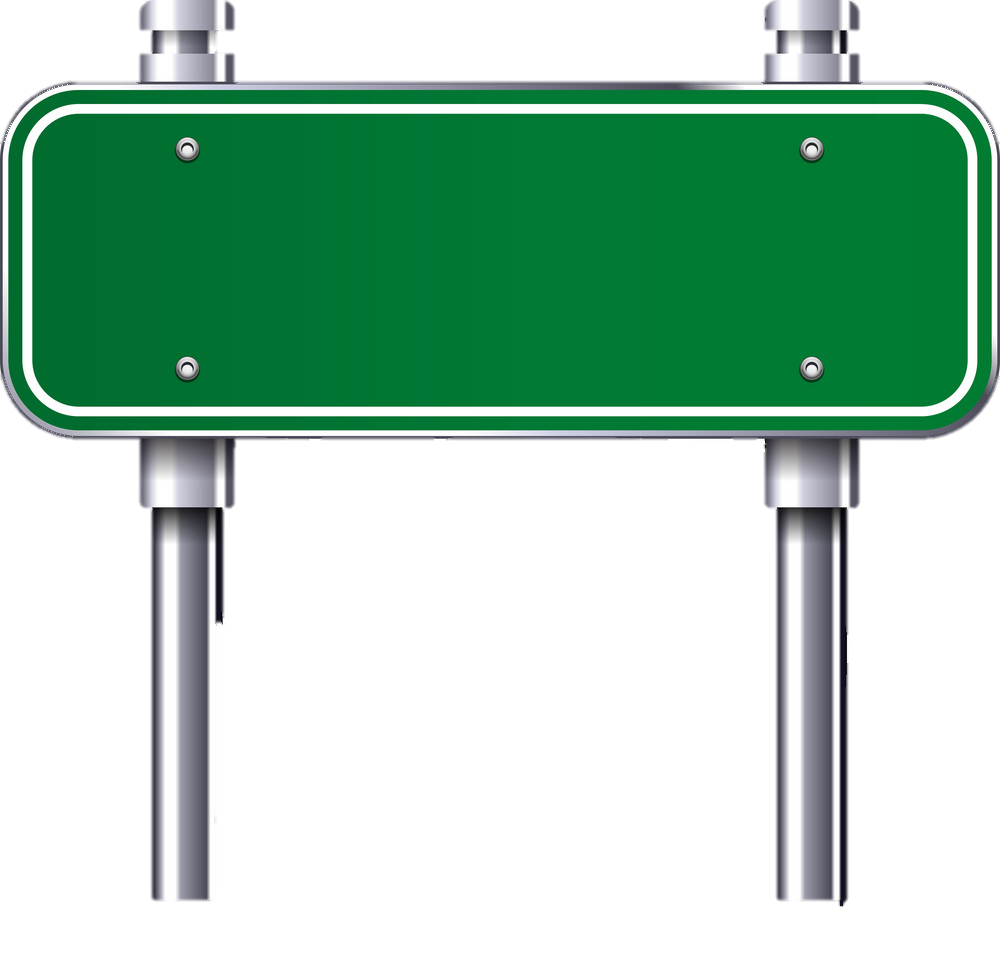 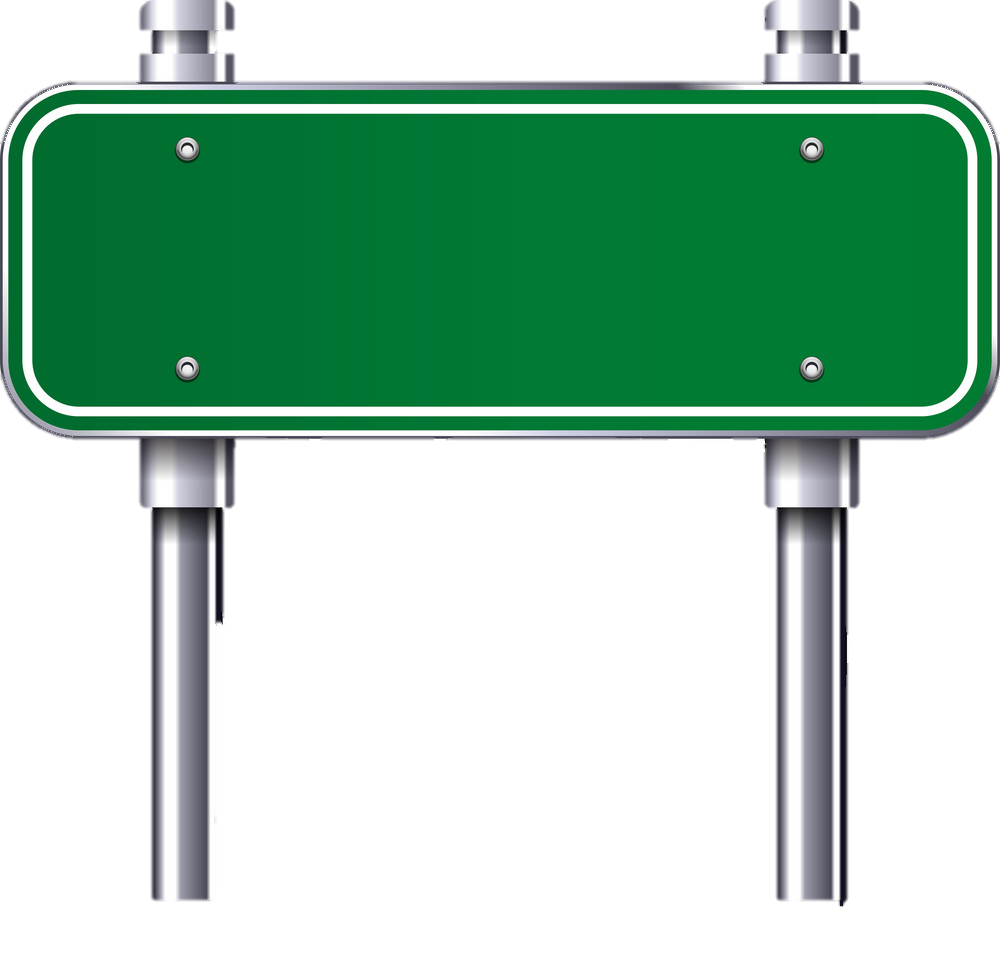 جميع أعمال الصلاة
متابعة المأموم إمامه يكون في:
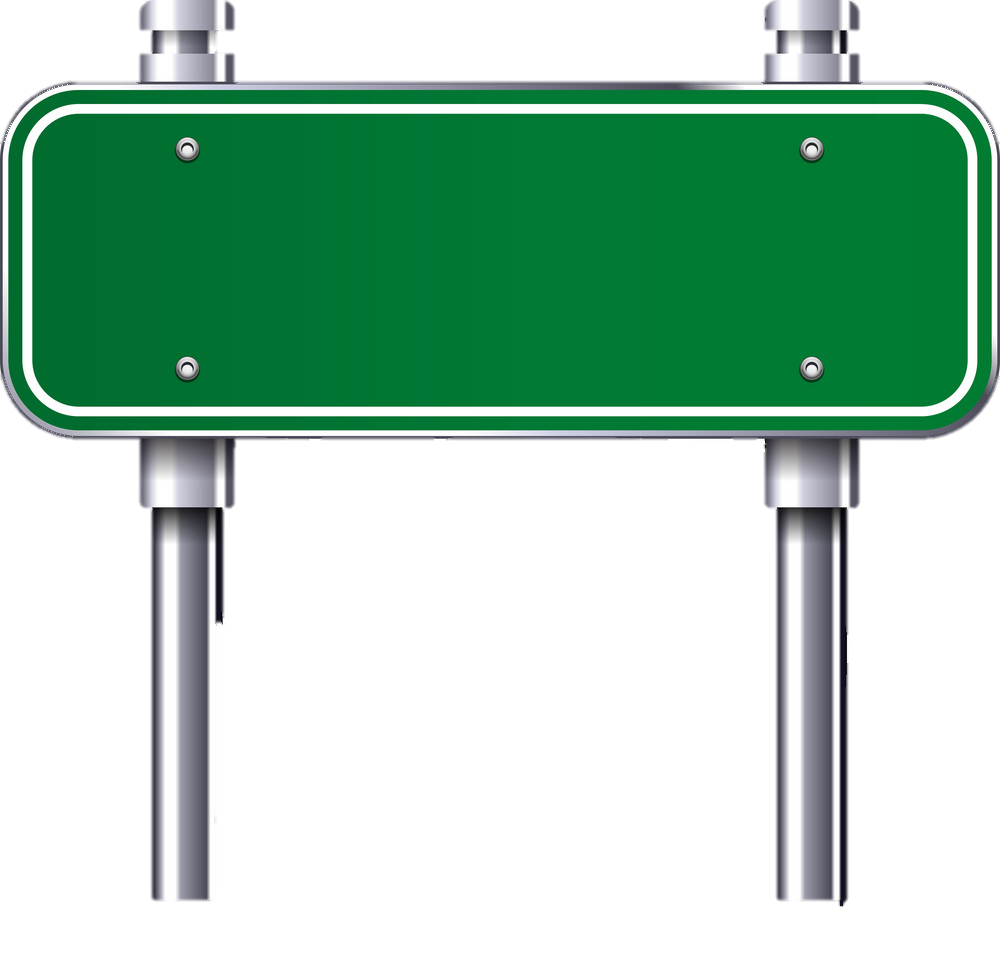 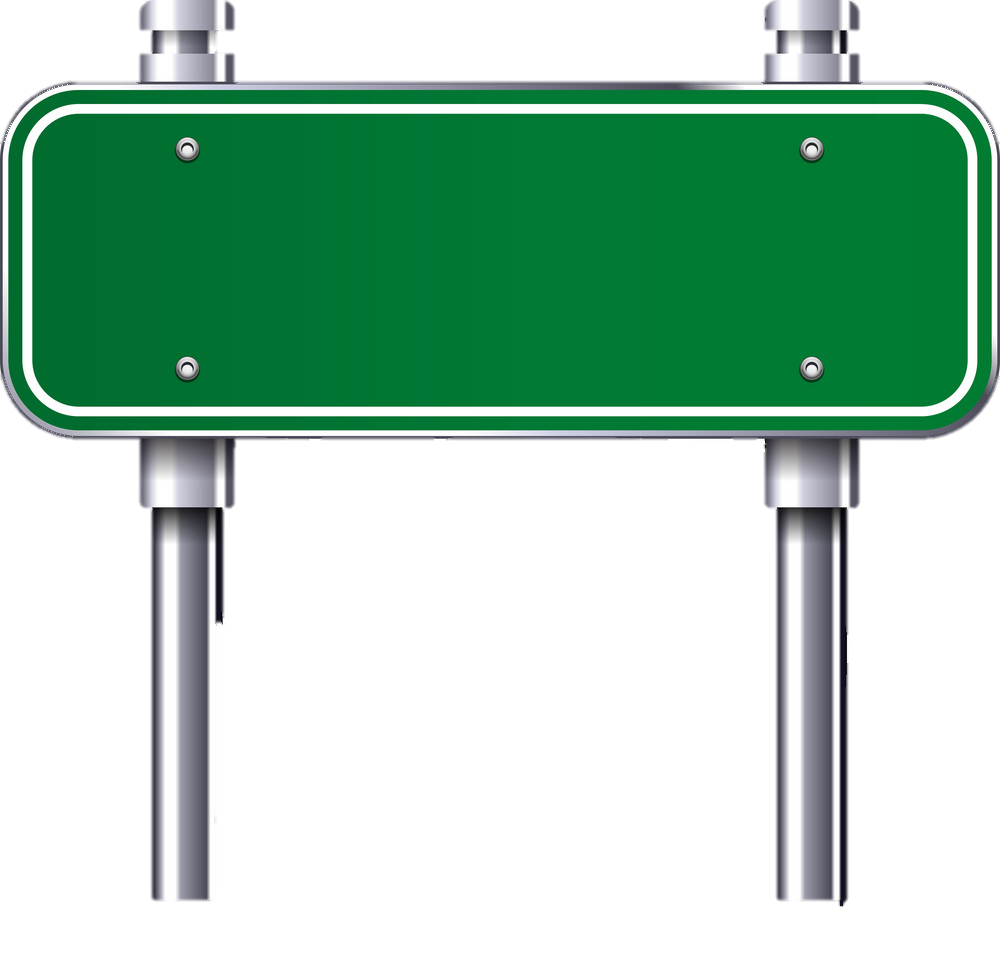 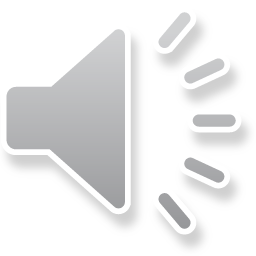 بعض أعمال الصلاة
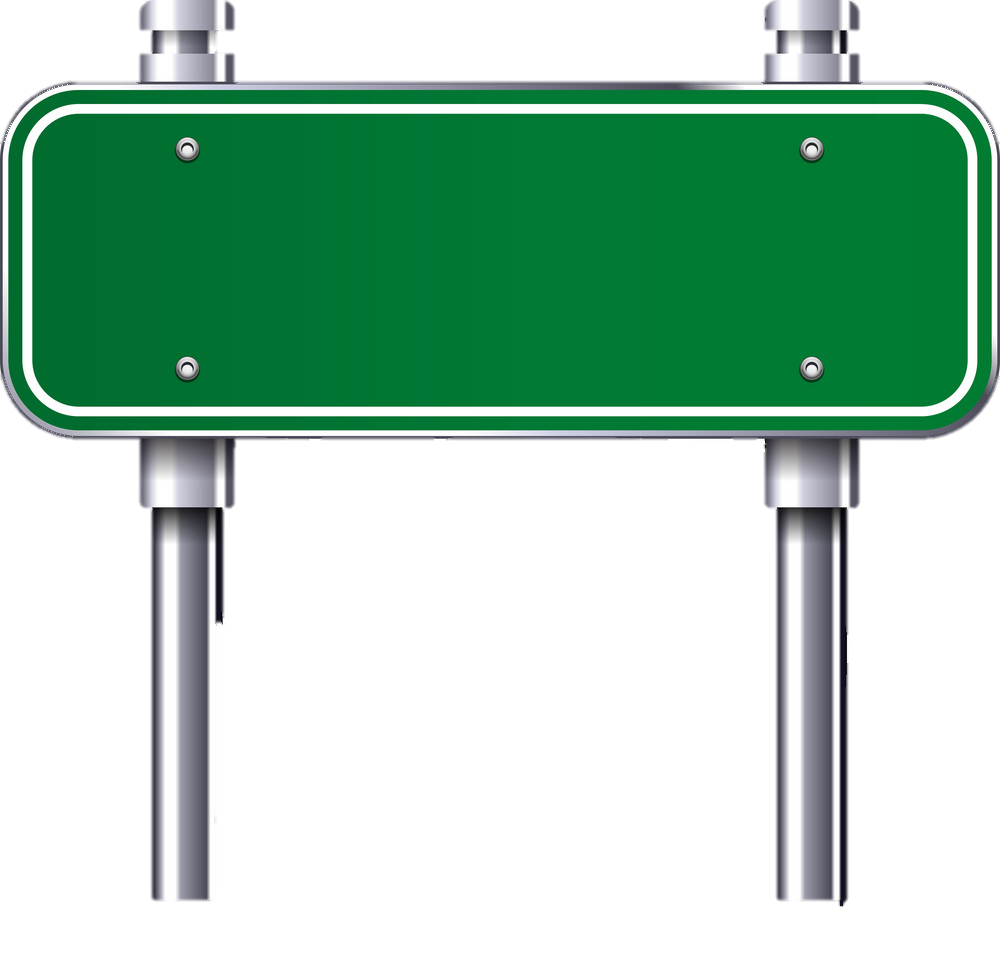 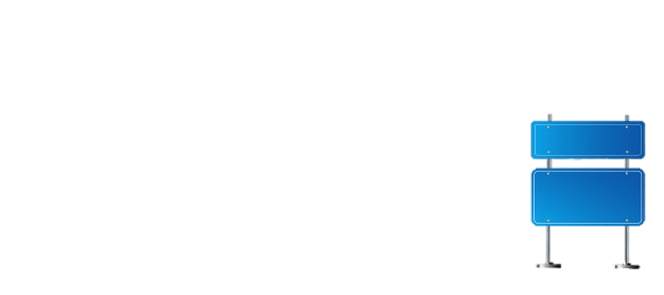 منطقة قرطبة
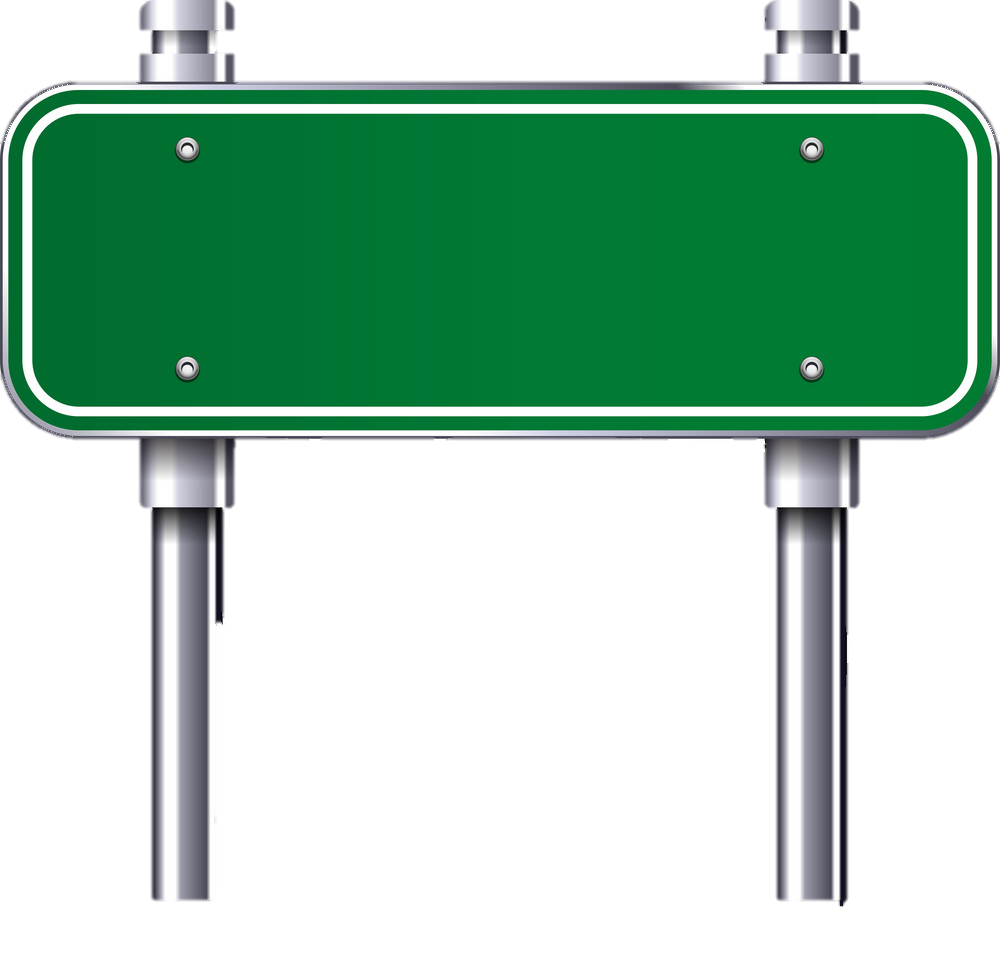 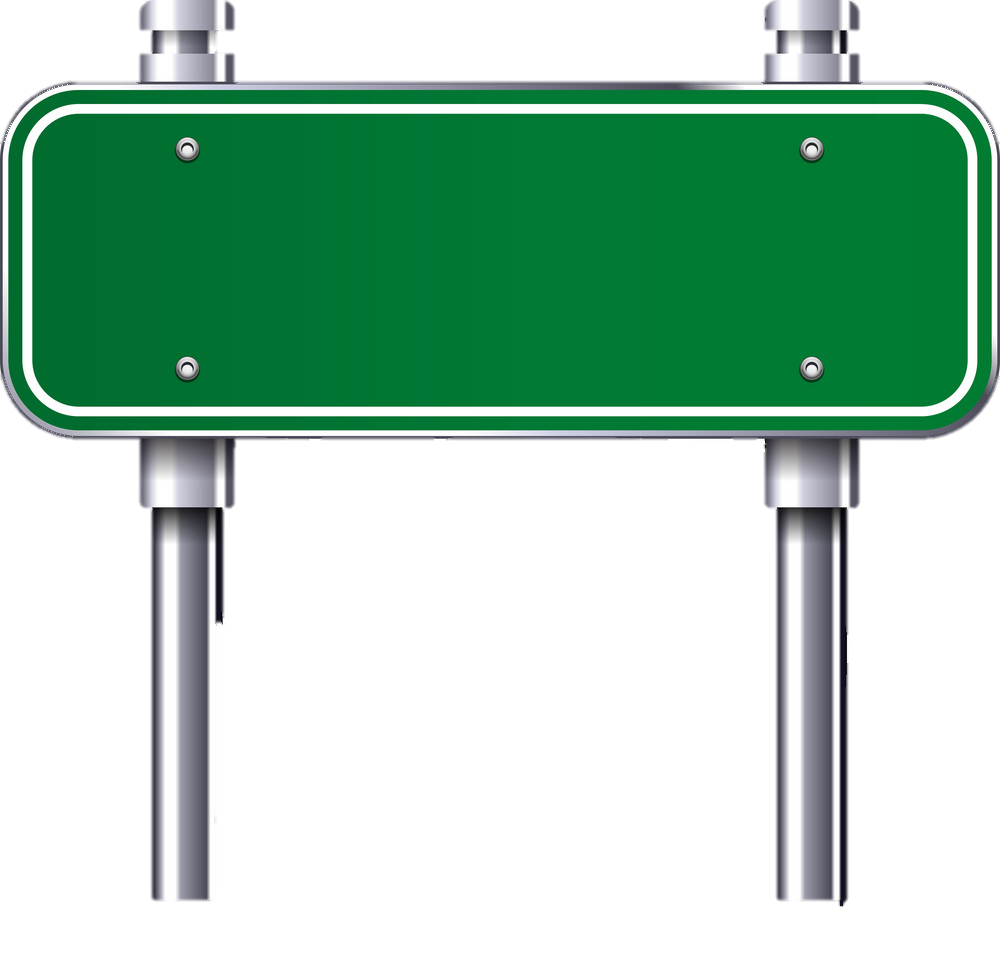 القراءة والتسليم فقط
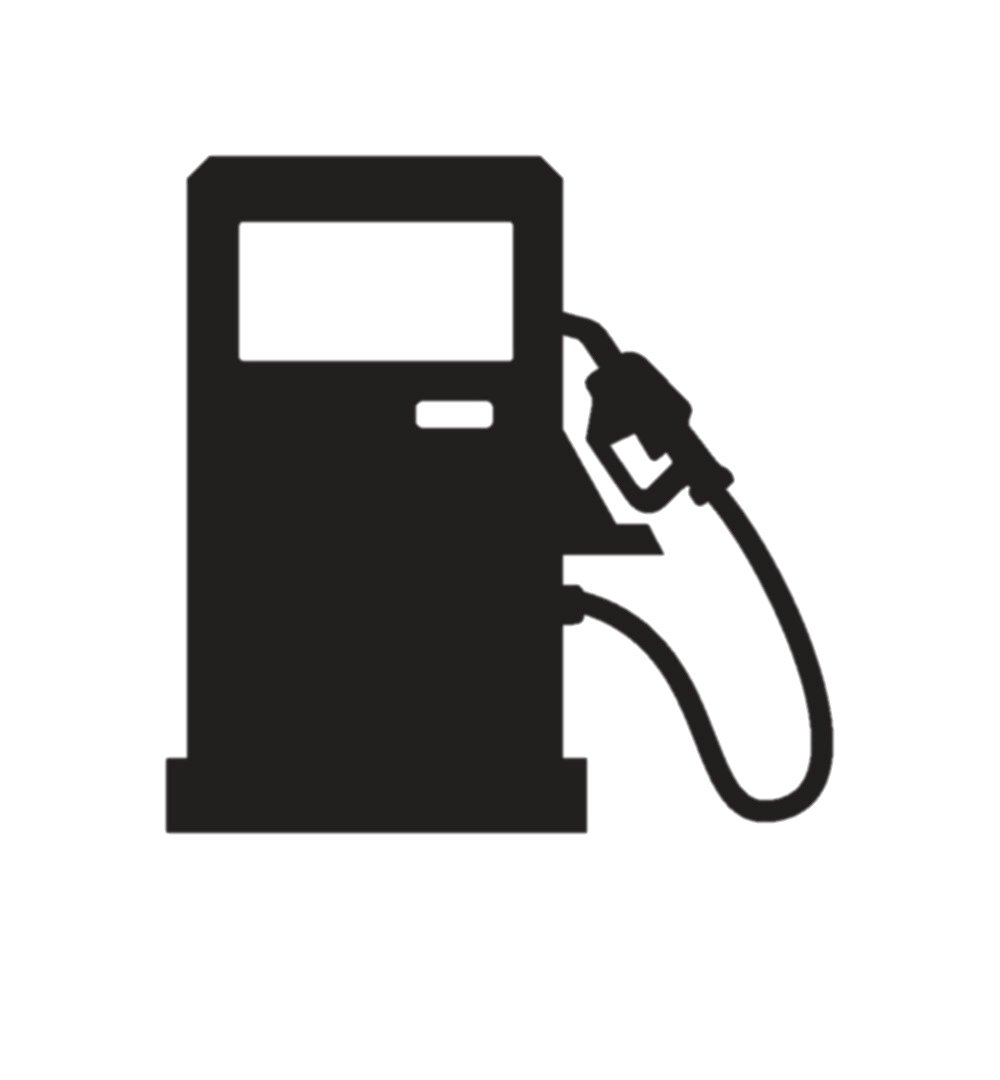 محطة
وقــود
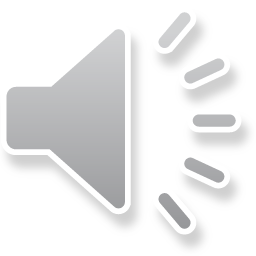 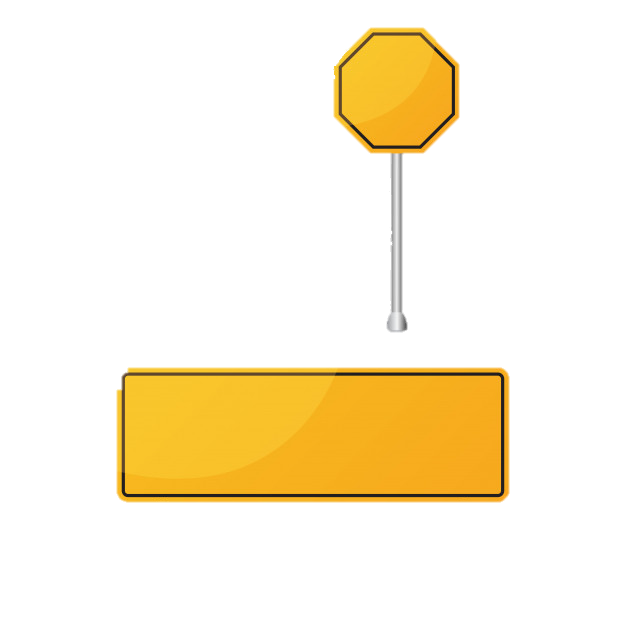 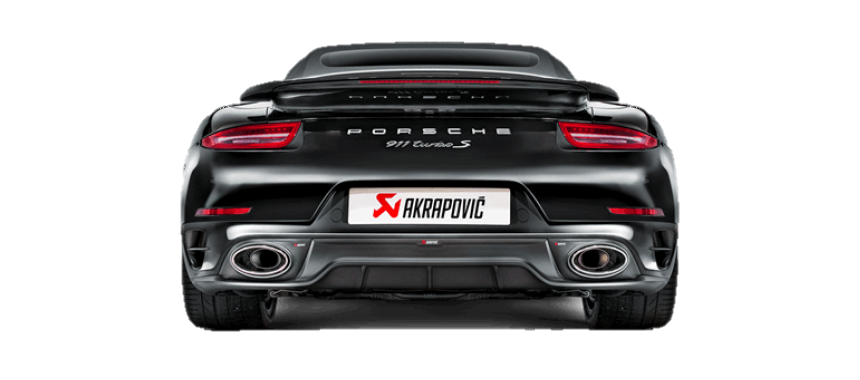 التالي
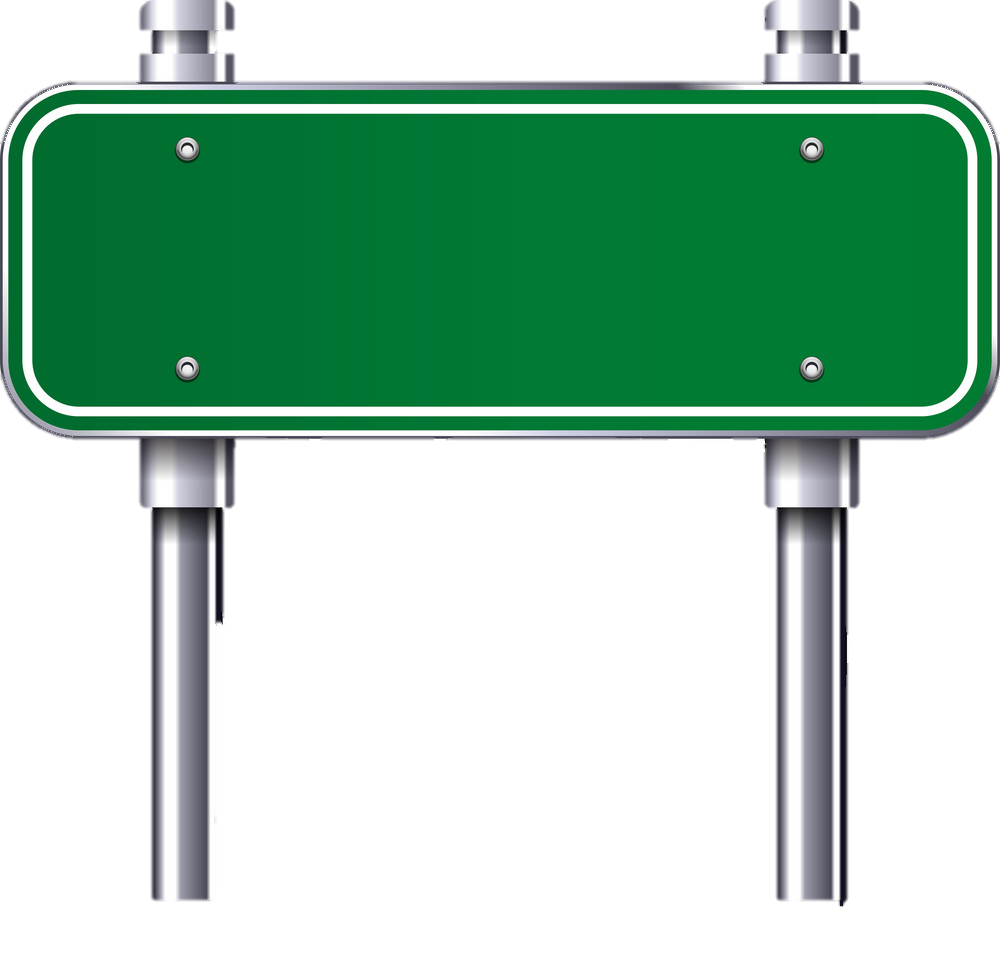 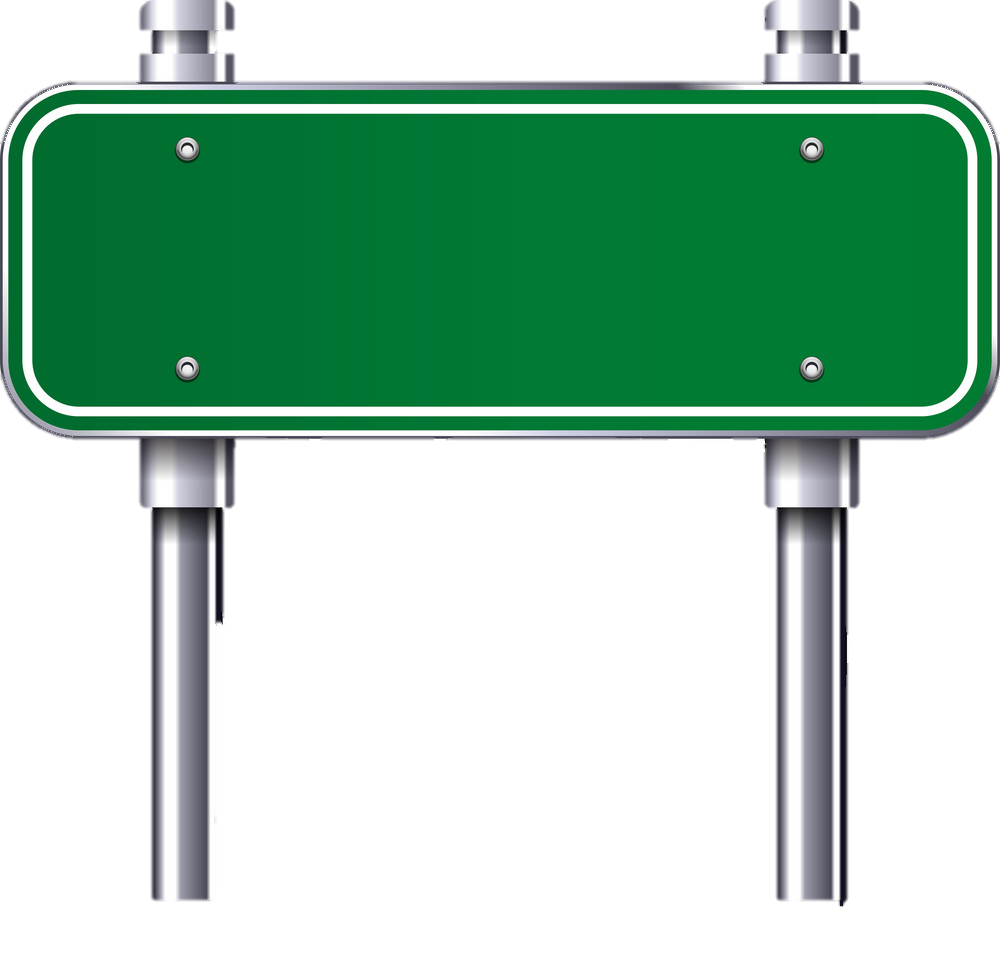 قول  النبي صلى الله عليه وسلم لابن ام مكتوم (هل تسمع النداء فأجب) يدل
اهمال صلاة الجماعة
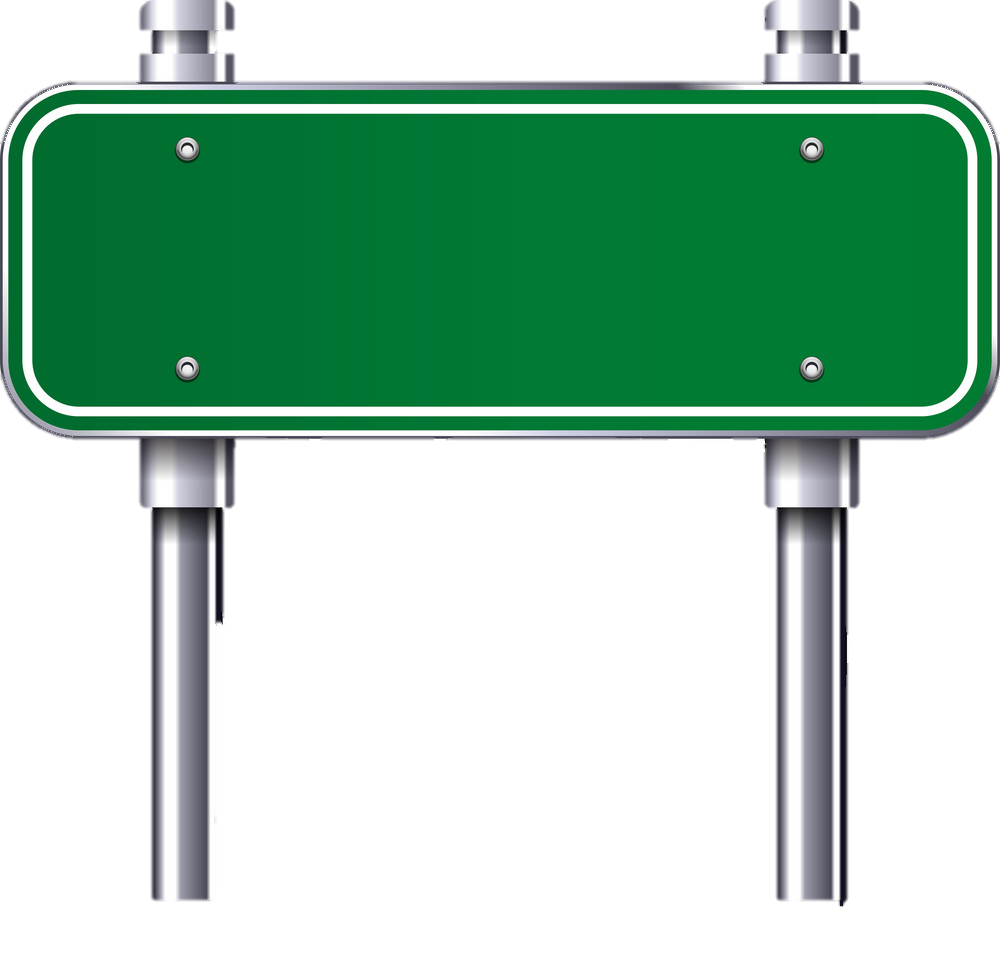 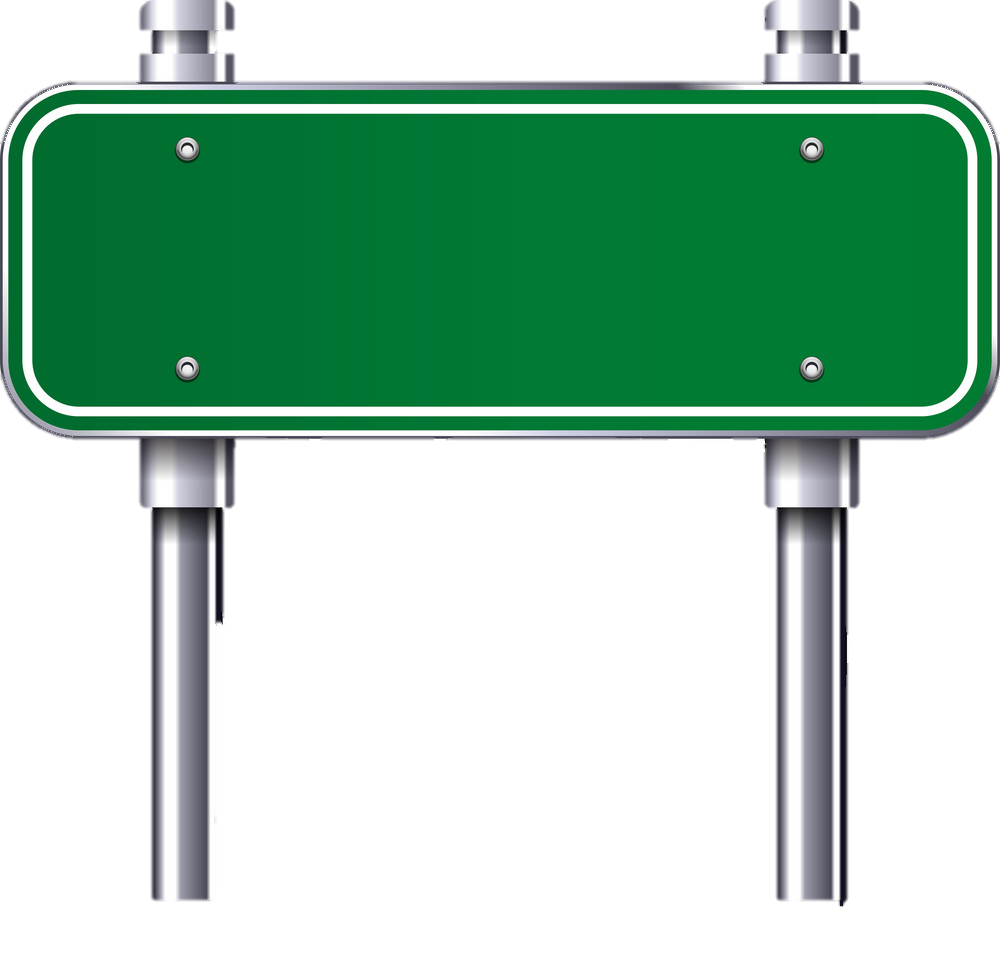 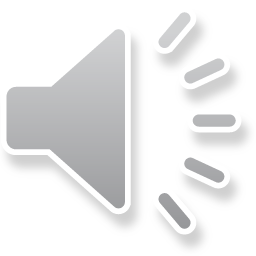 عدم جواز الصلاة له
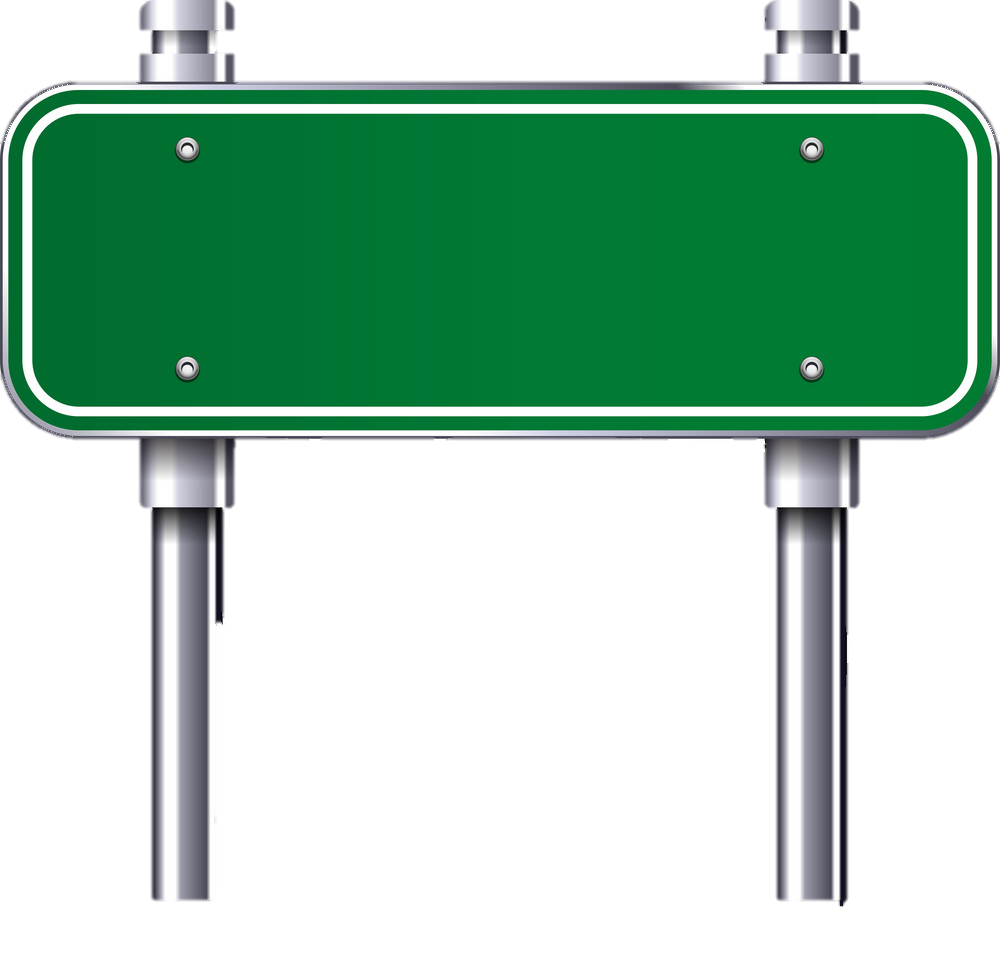 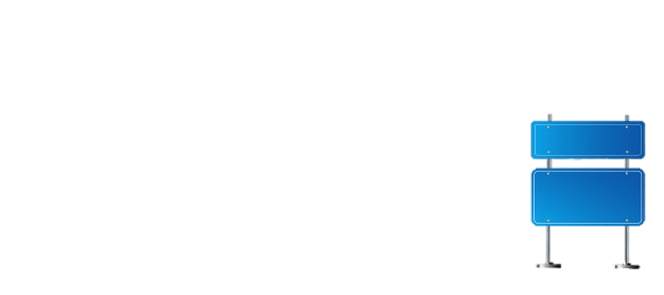 منطقة قرطبة
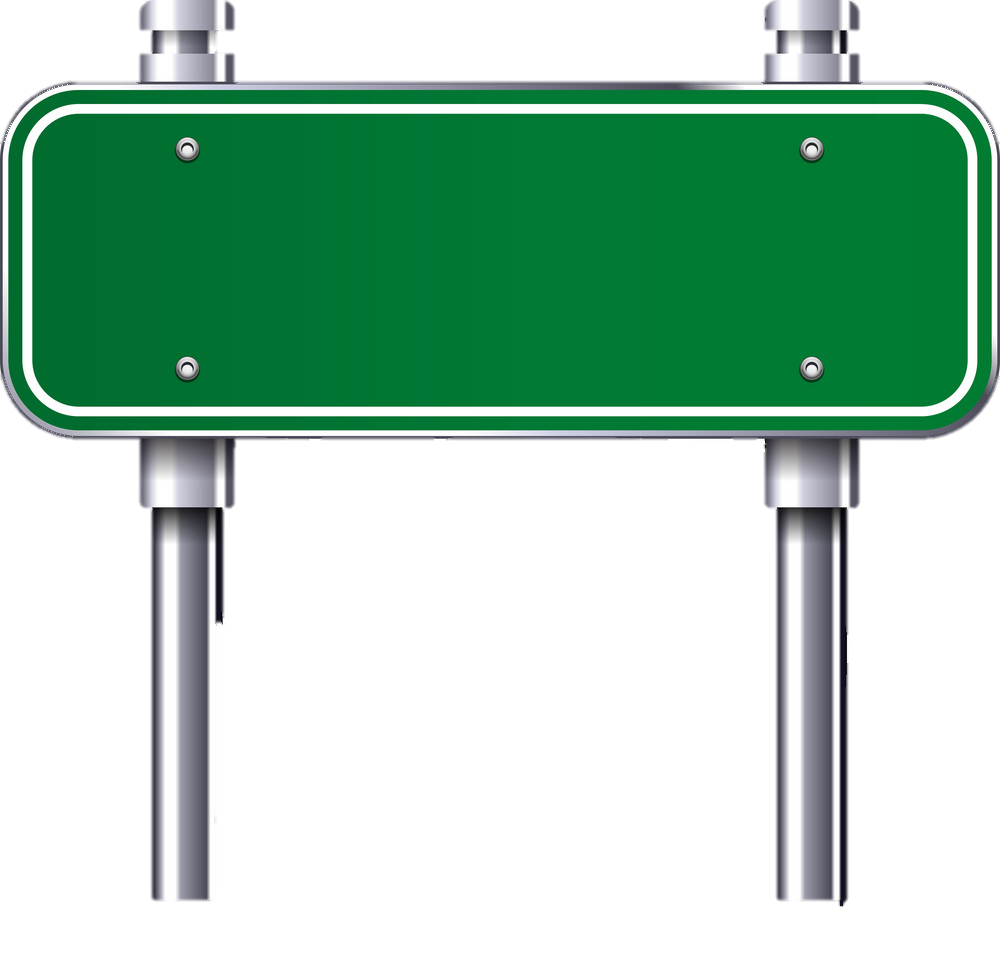 أهمية صلاة الجماعة
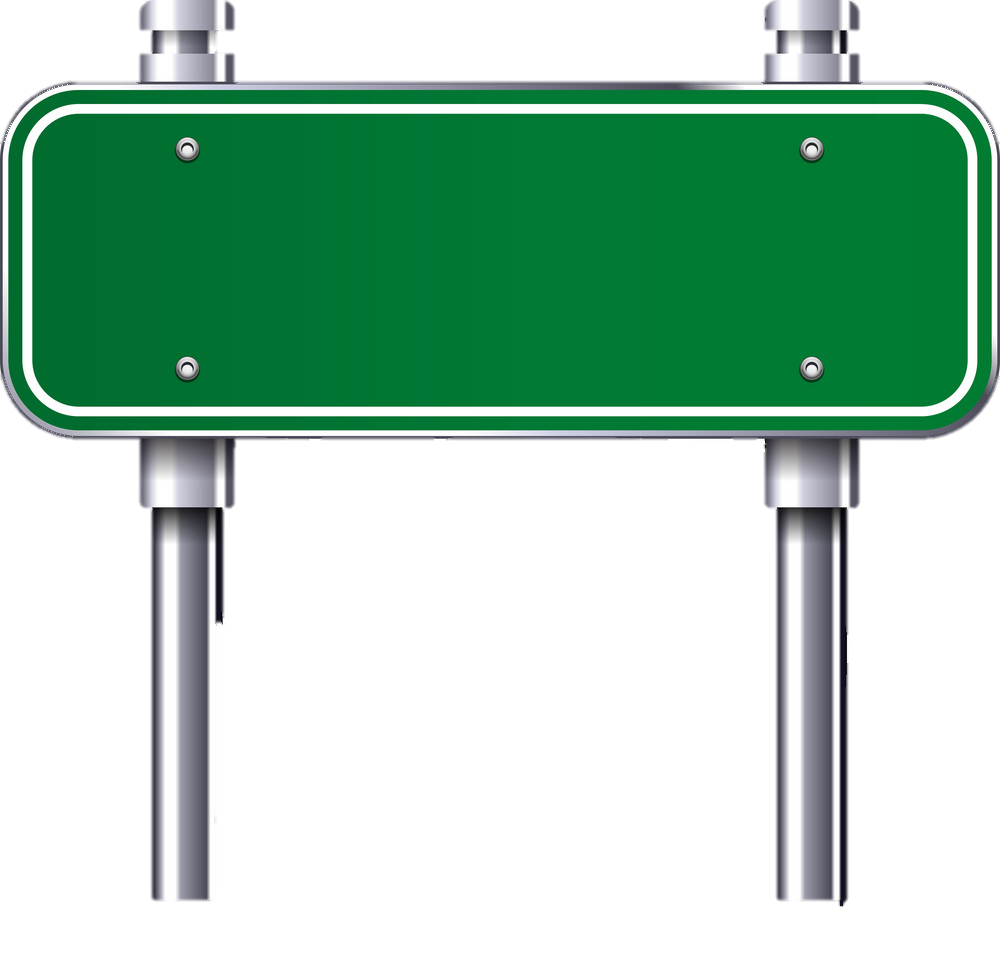 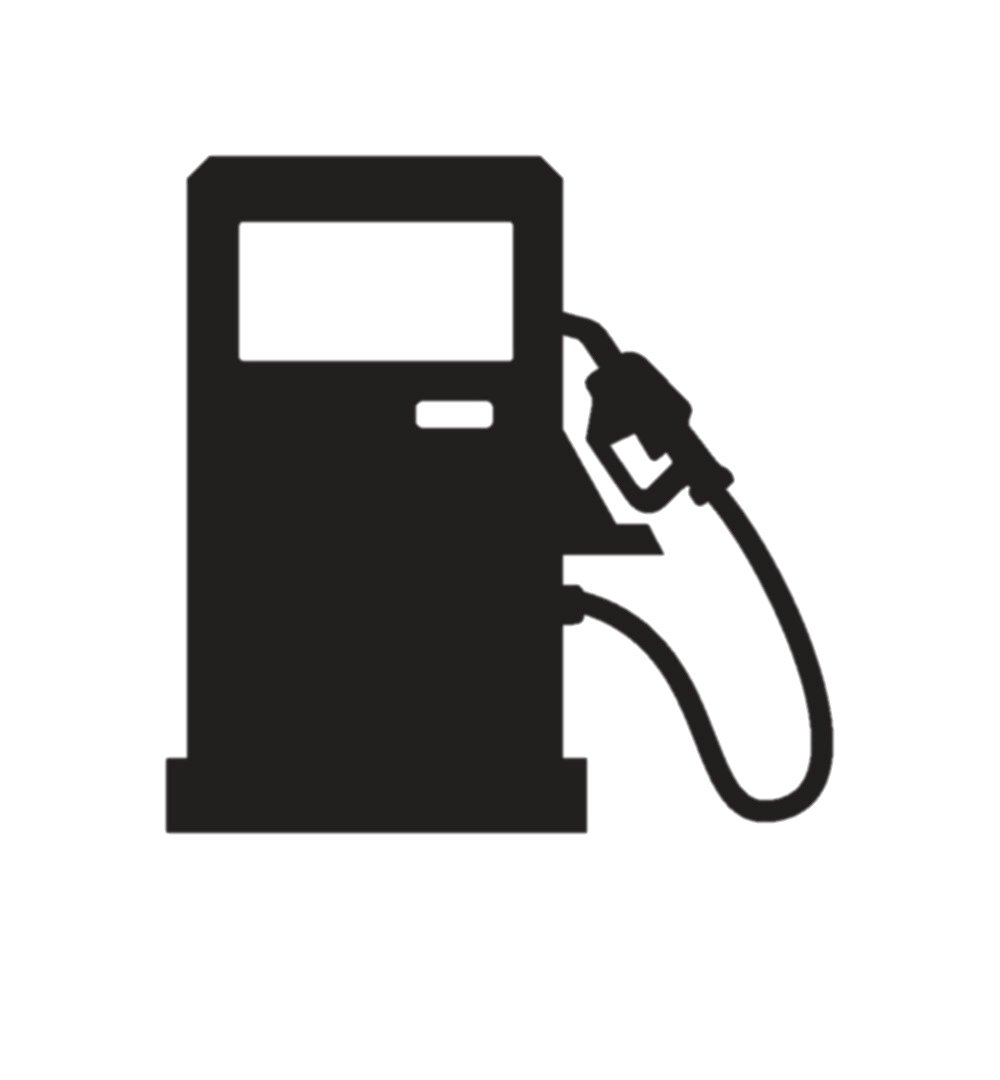 محطة
وقــود
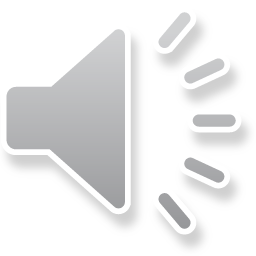 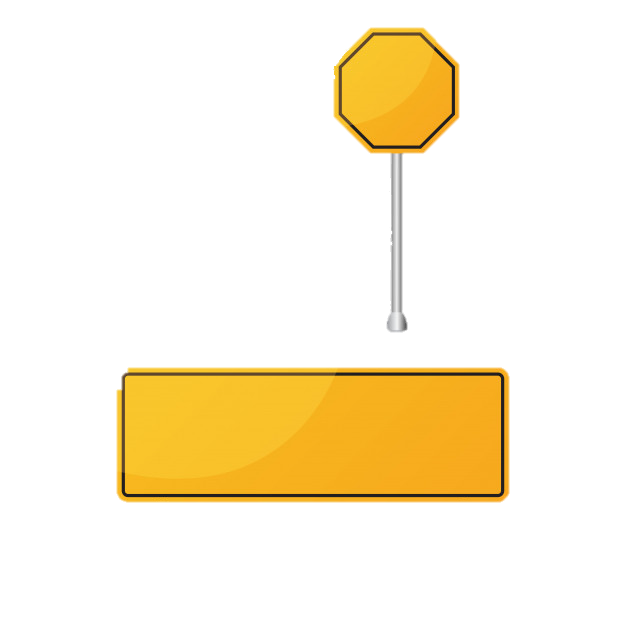 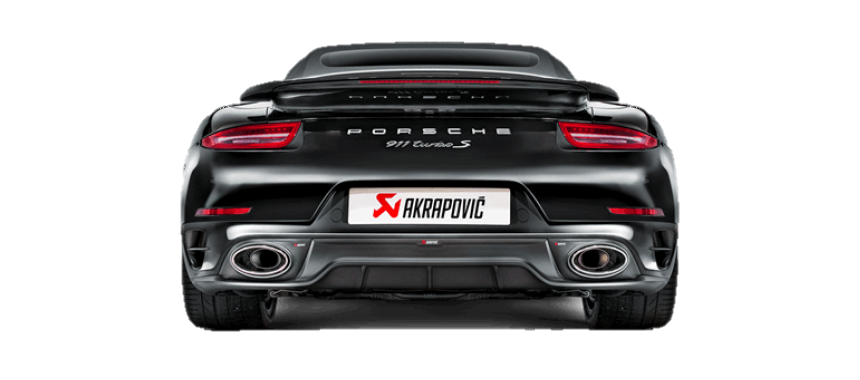 التالي
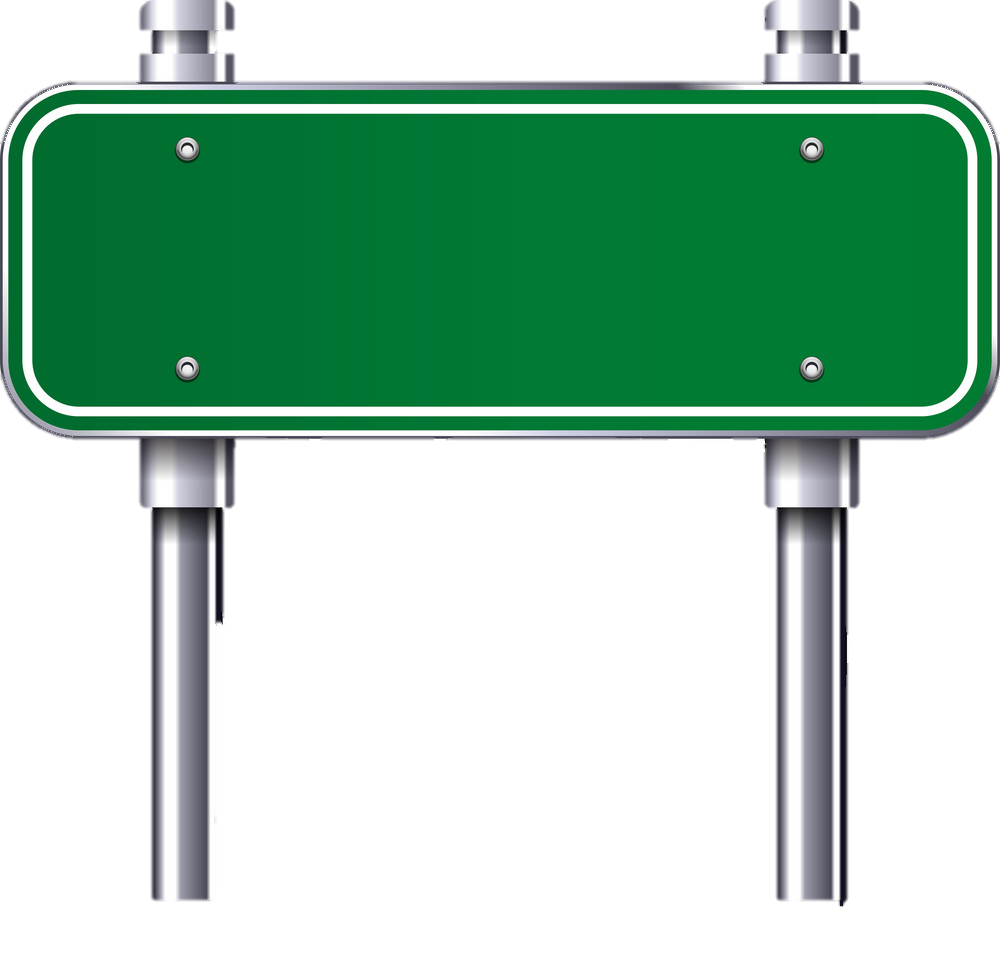 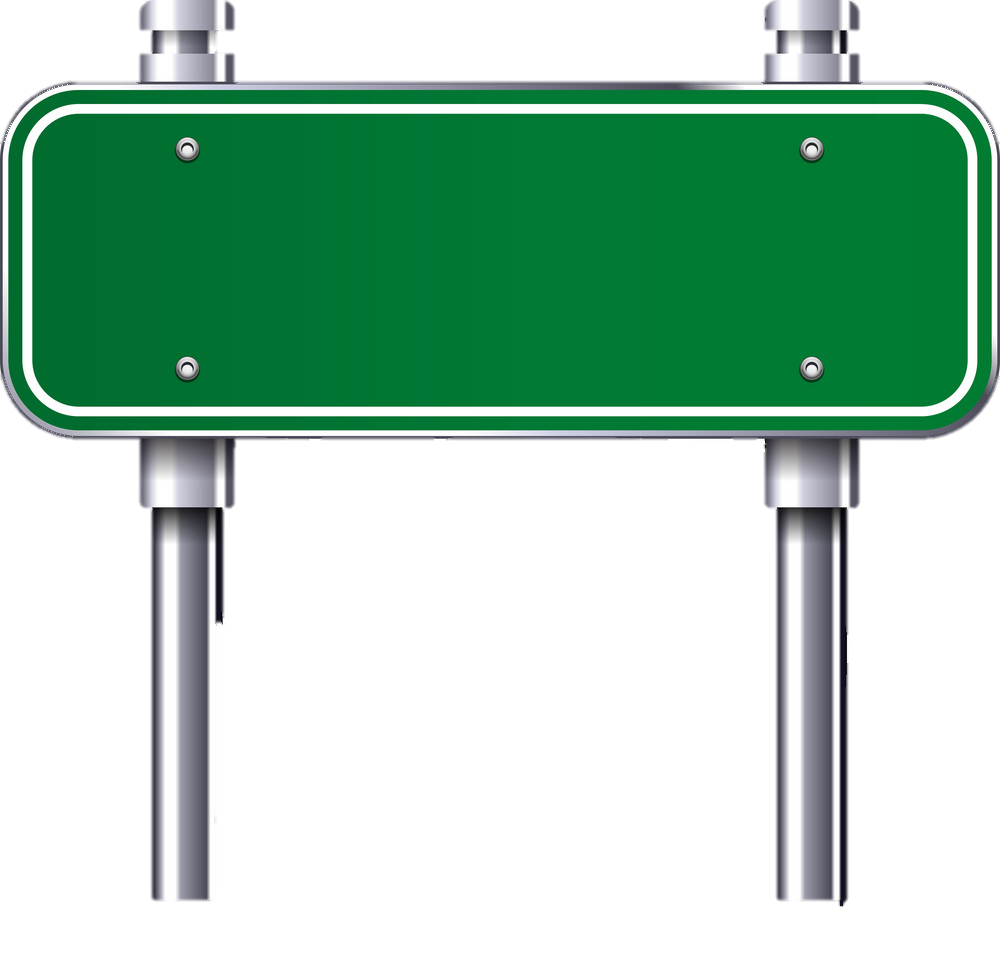 خلف الامام
يقف المأموم المفرد الذكر.
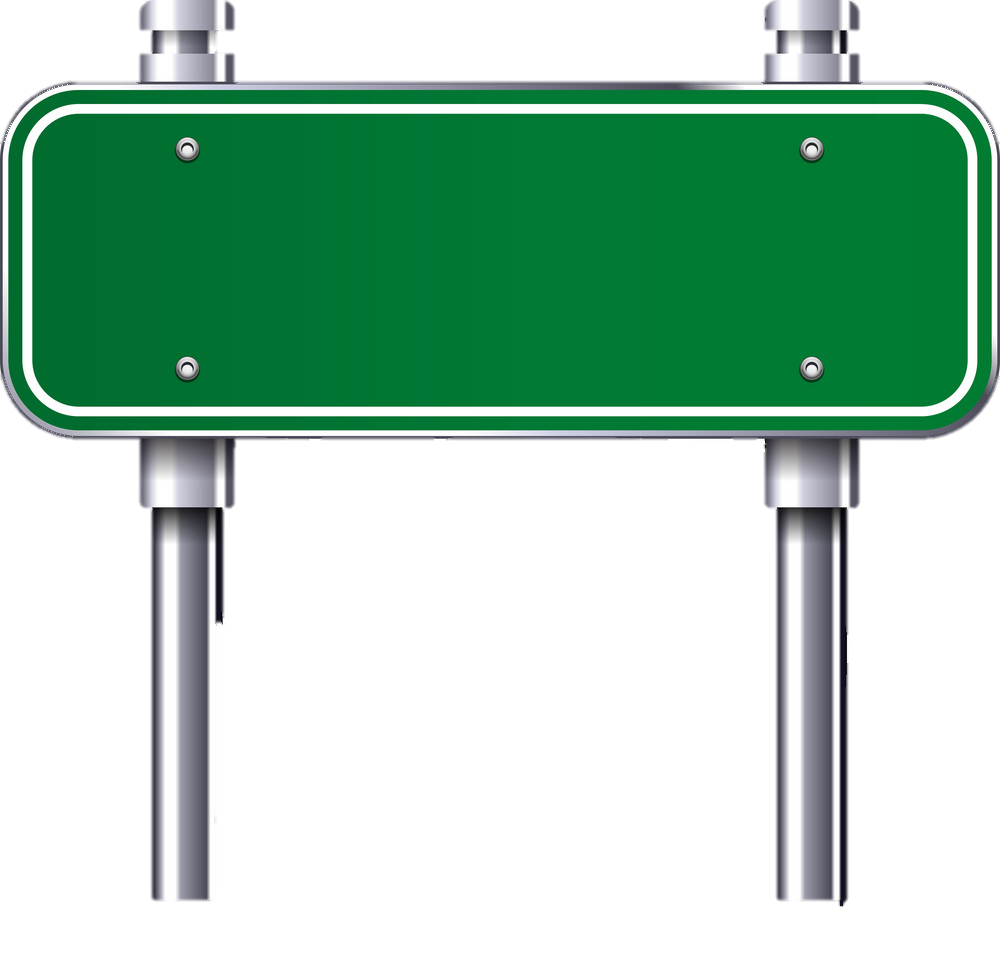 يمين اللامام
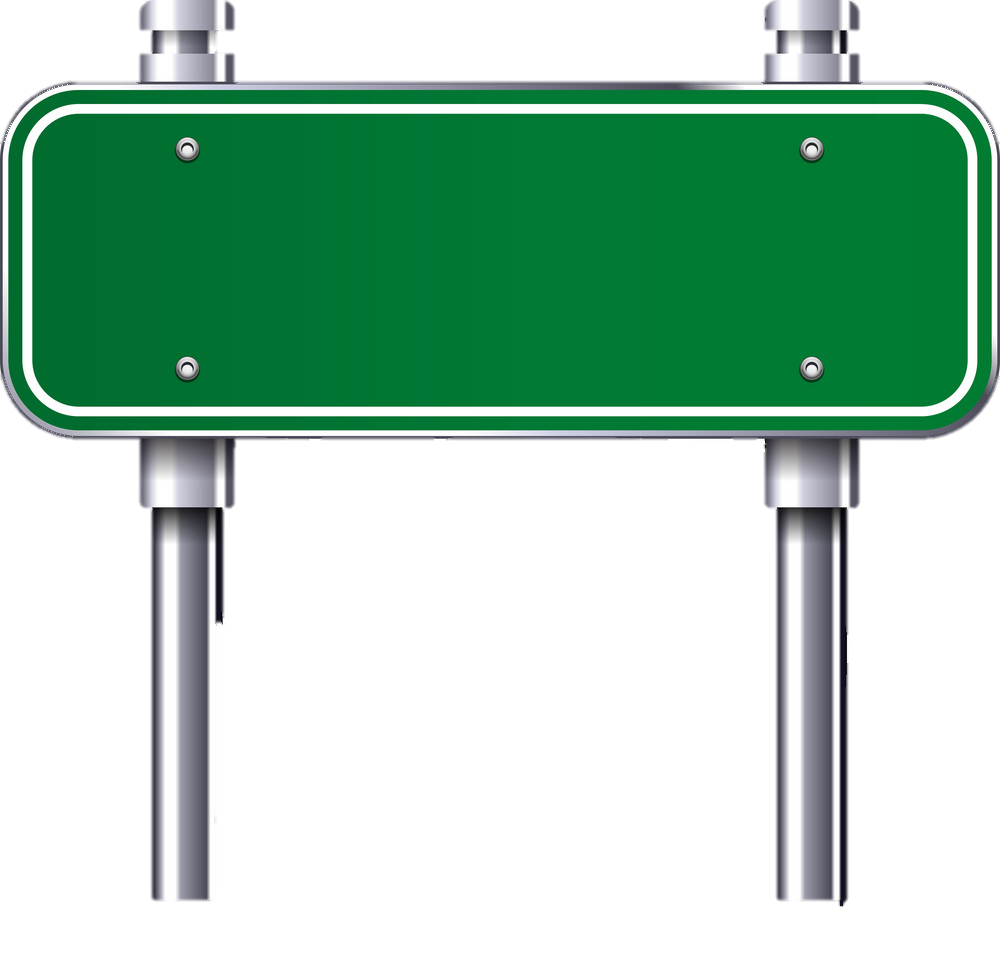 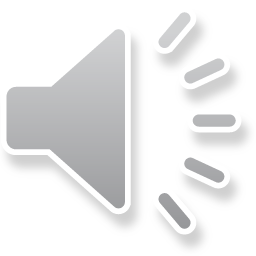 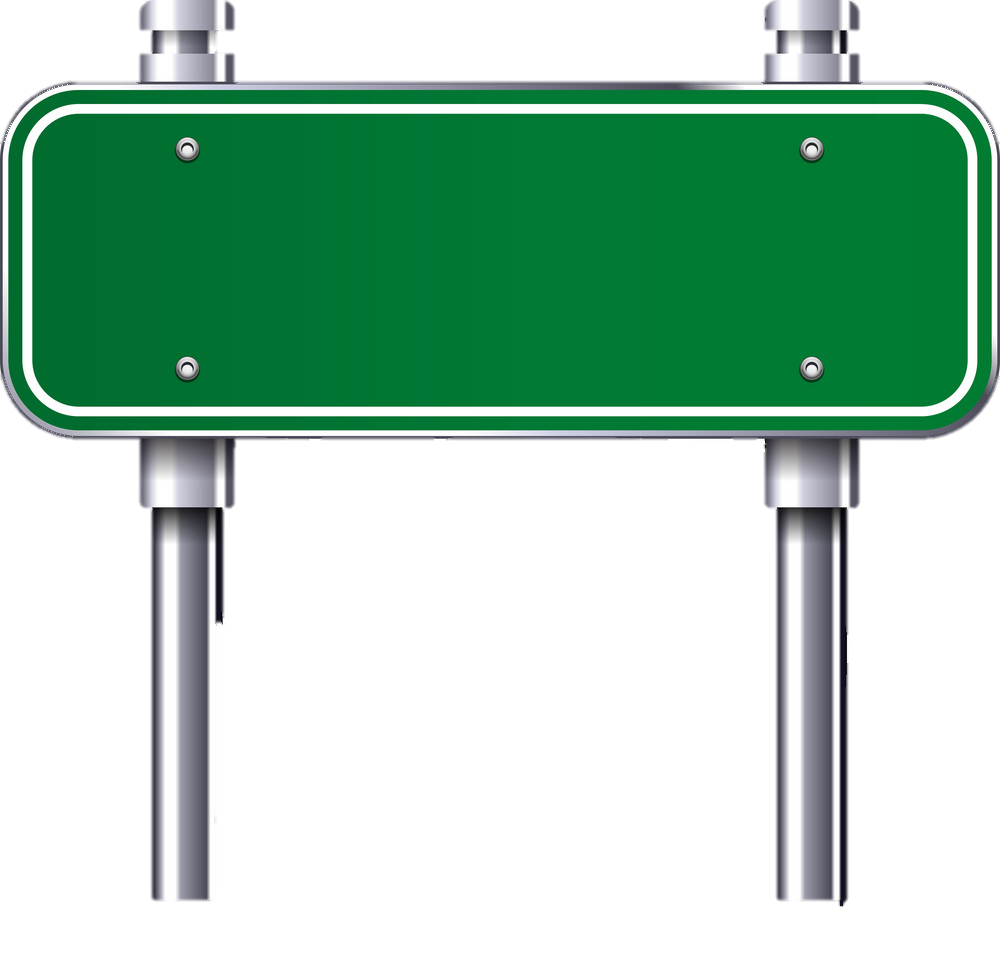 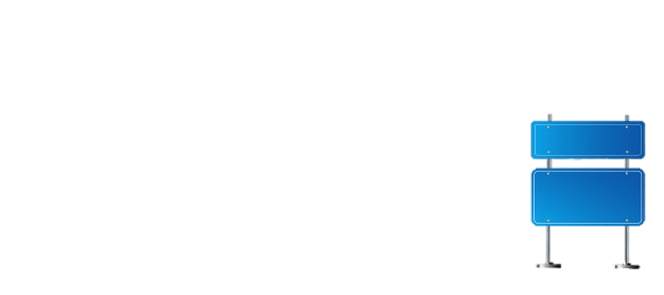 منطقة قرطبة
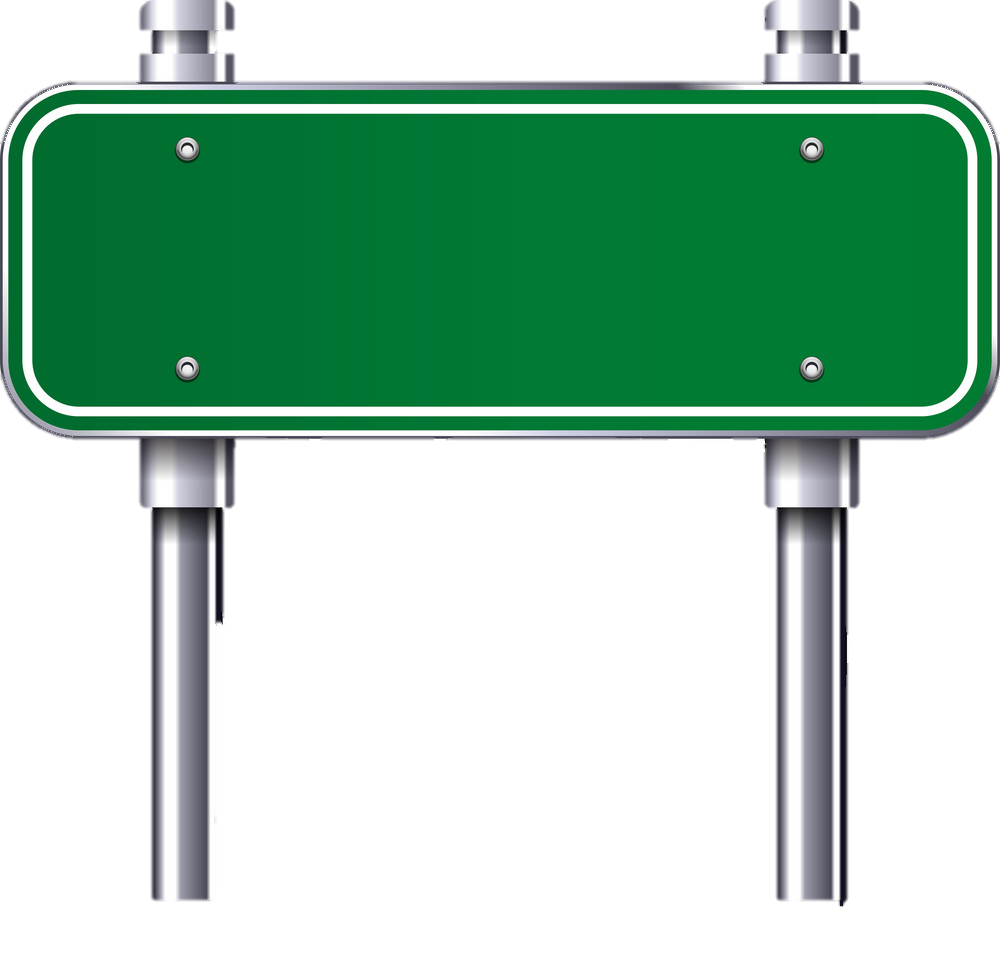 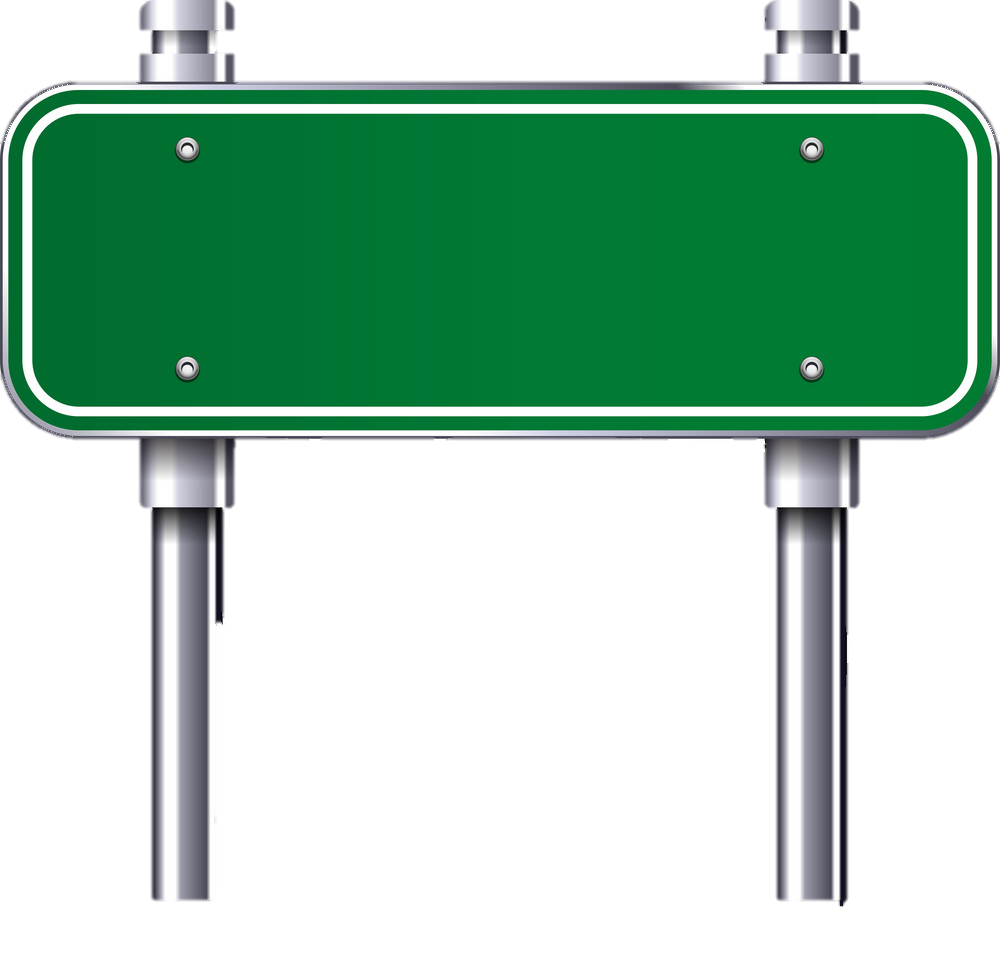 يسار الامام
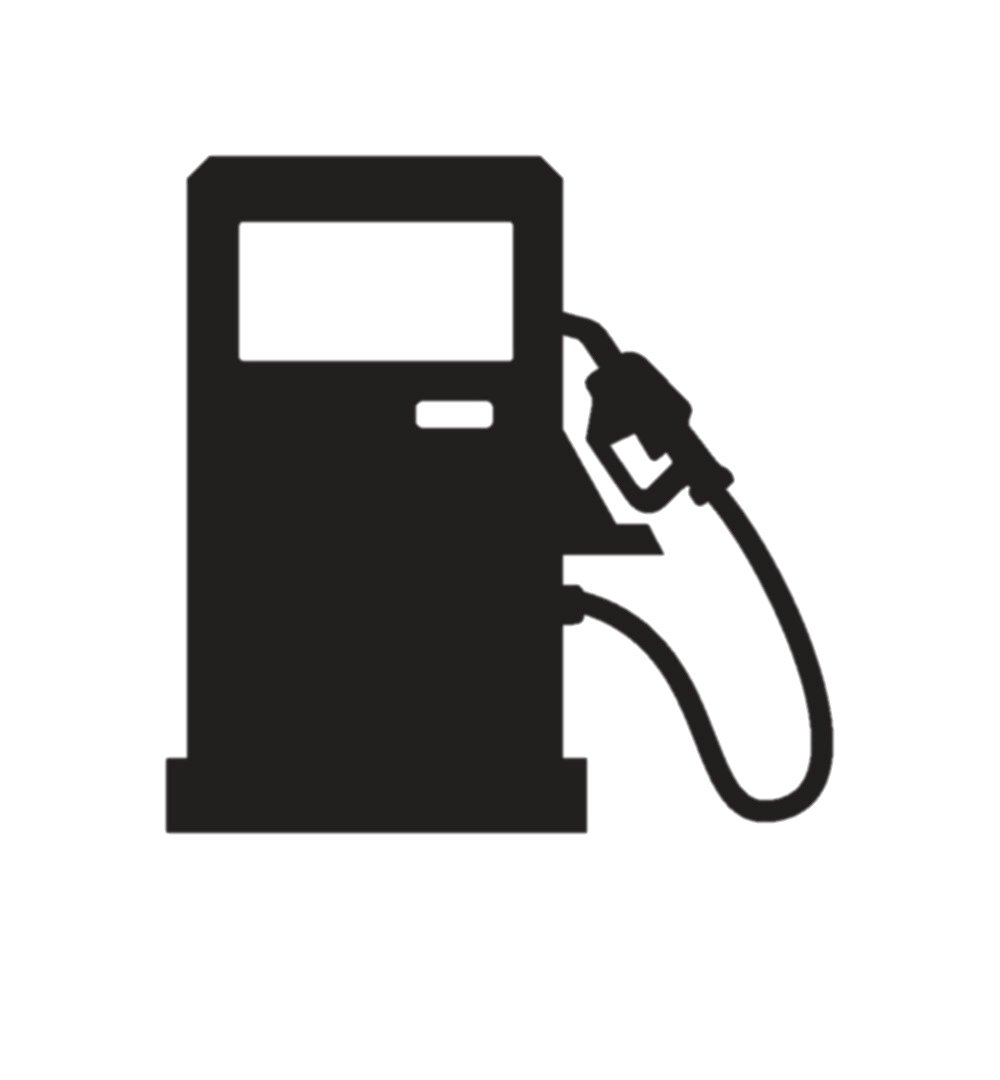 محطة
وقــود
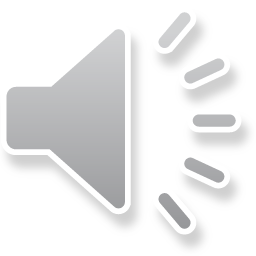 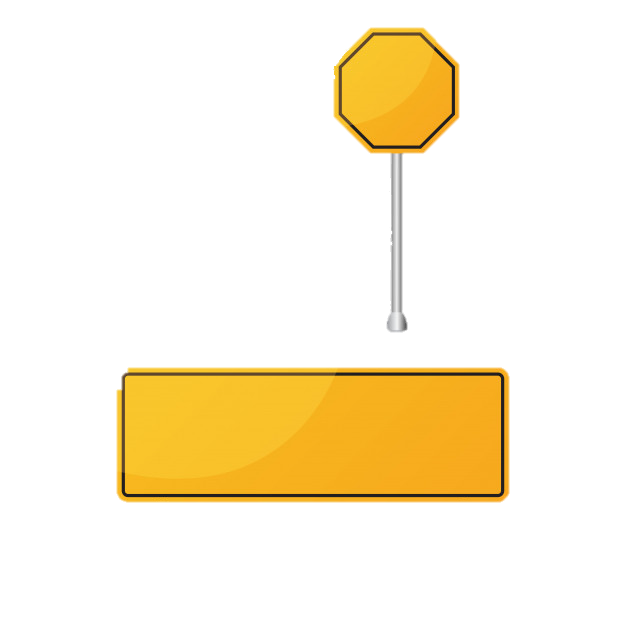 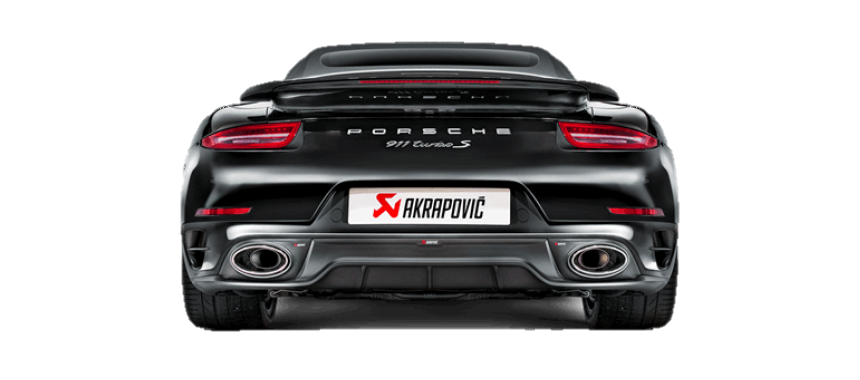 التالي
انصحه
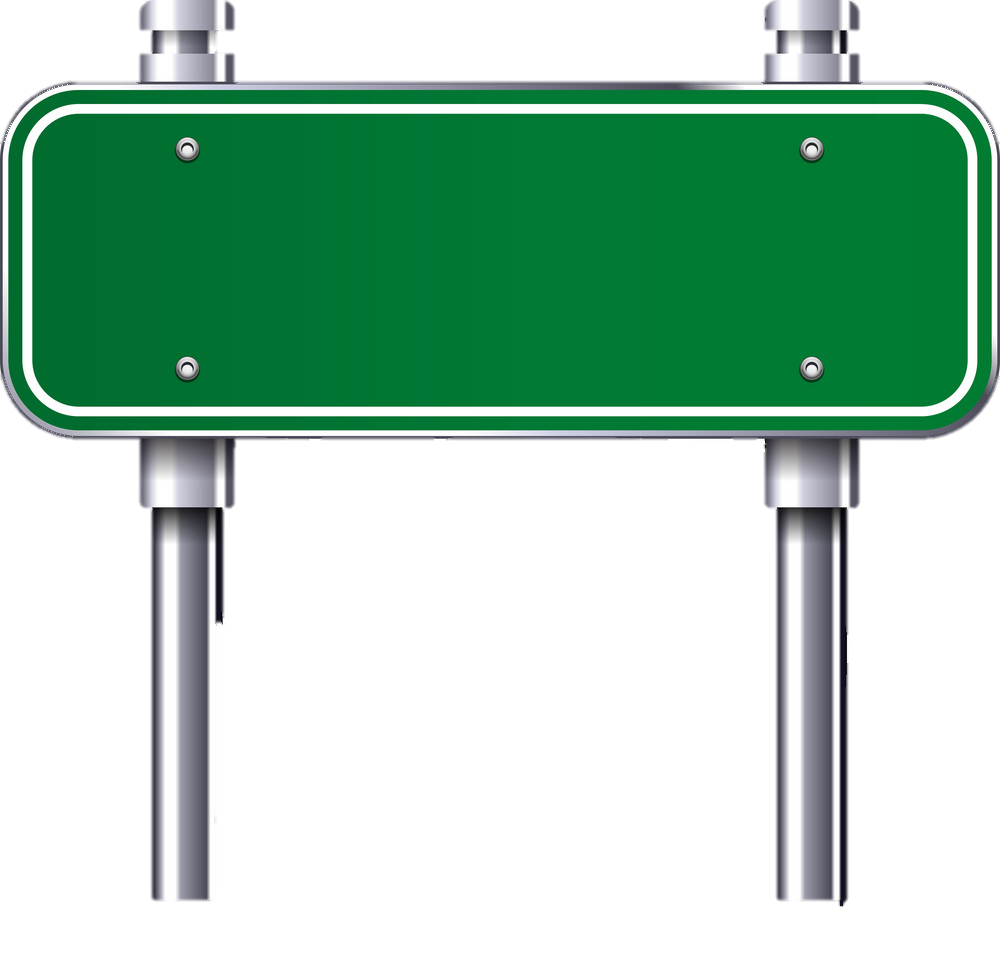 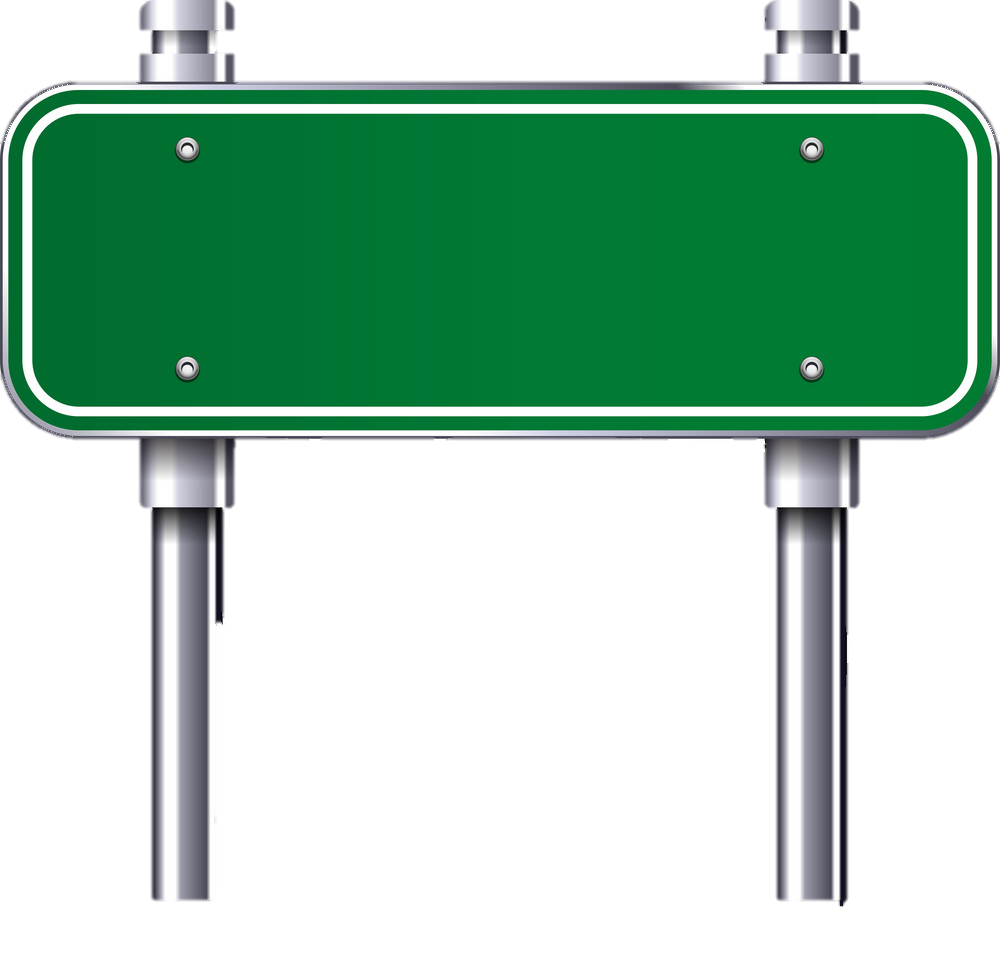 لو وجدت مسافة بينك وبين من يصلي بجانبك.
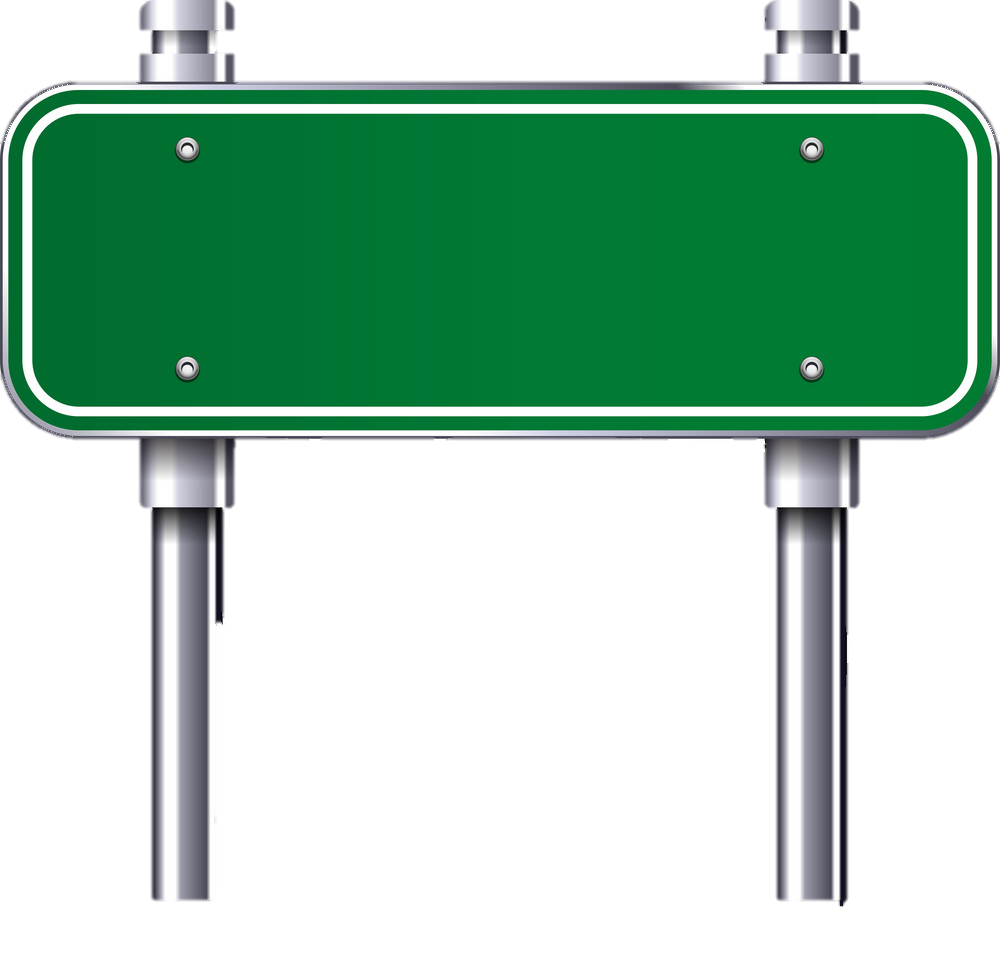 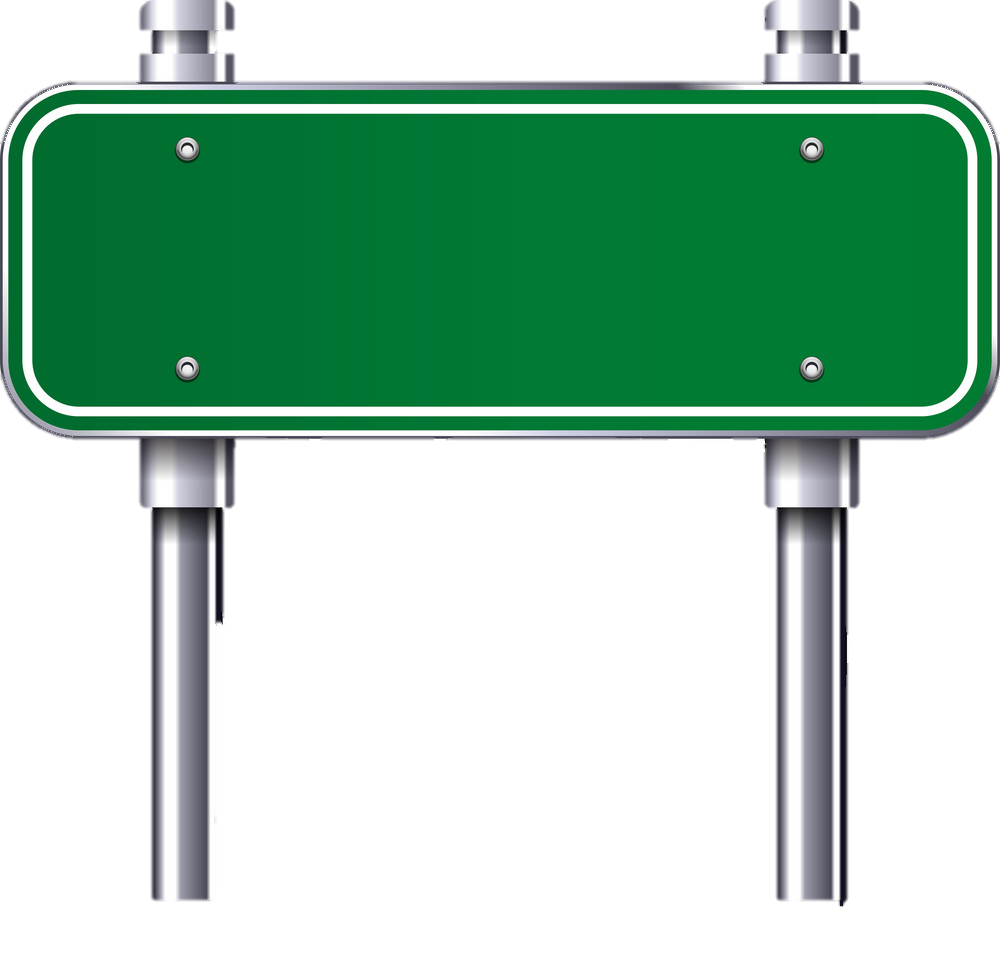 اهجره
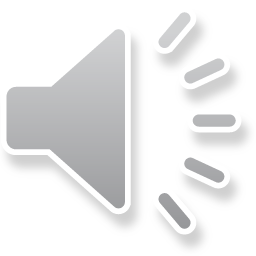 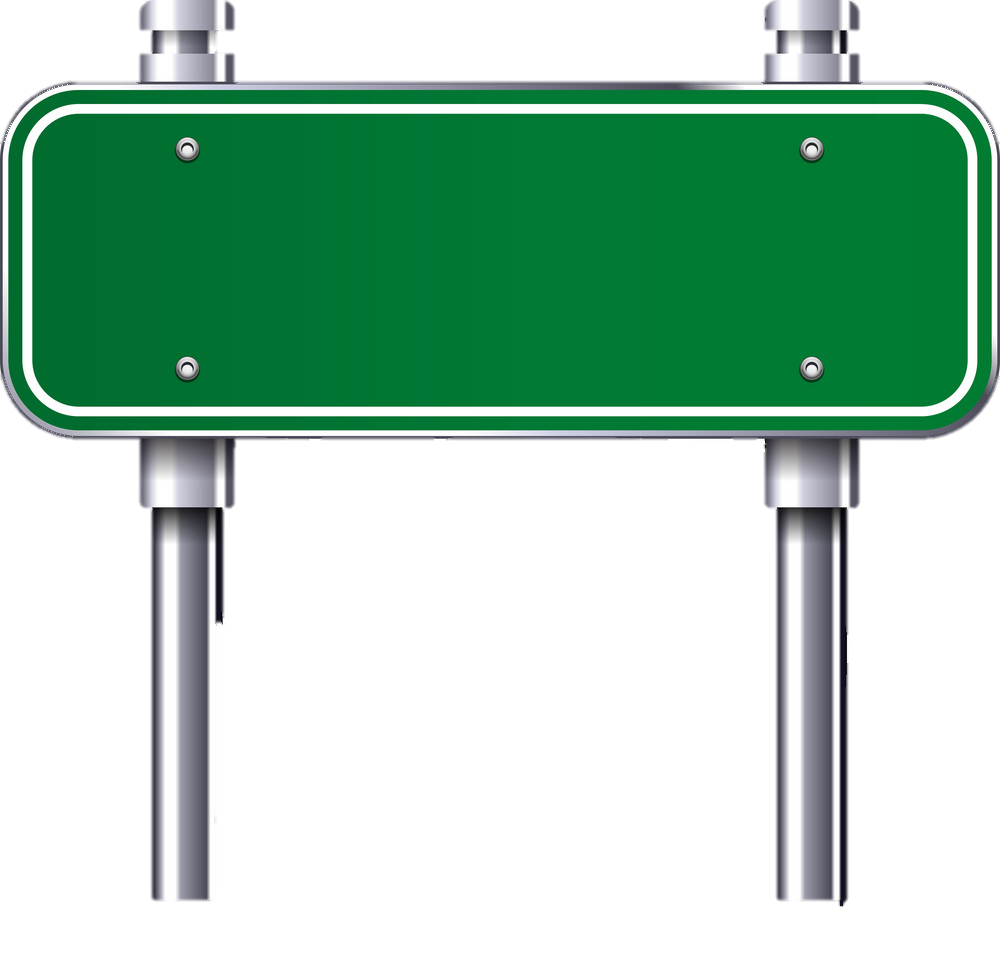 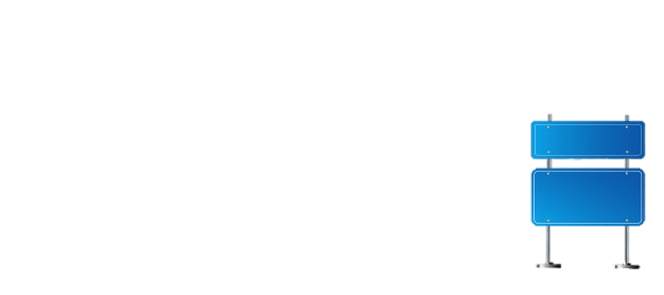 منطقة قرطبة
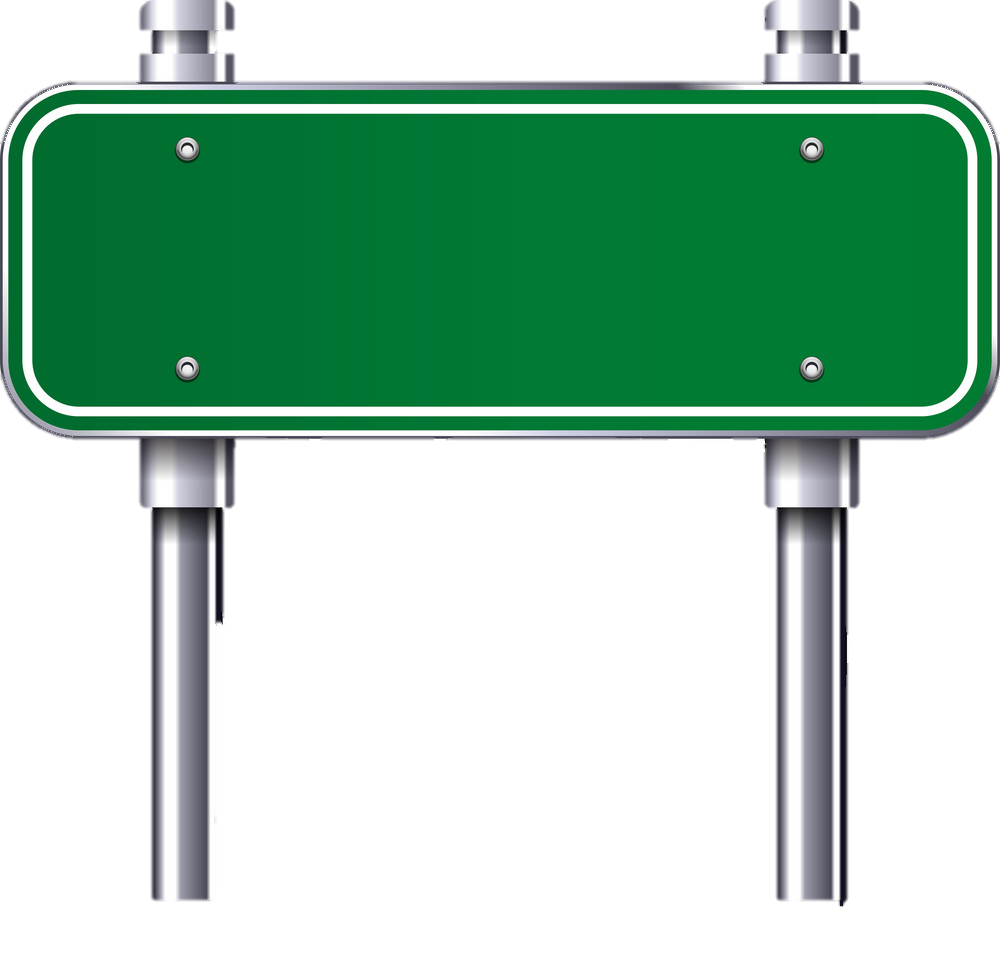 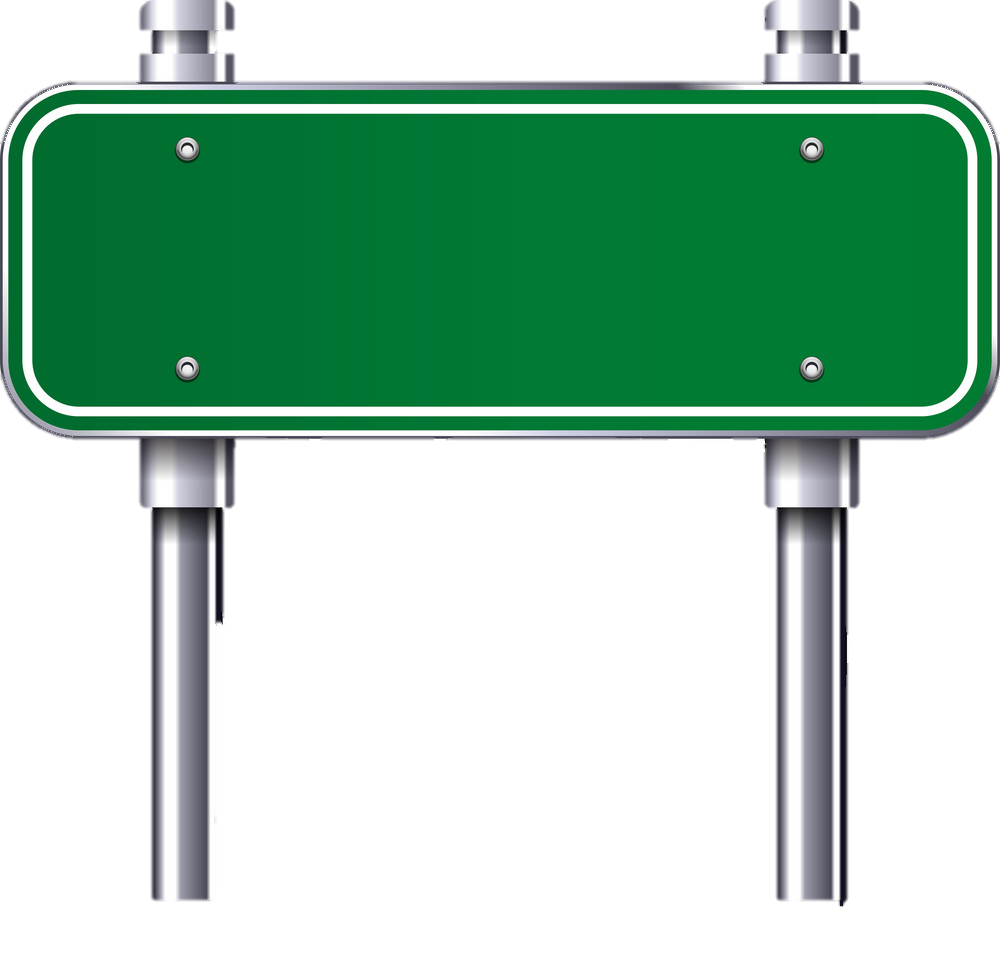 لا اتدخل
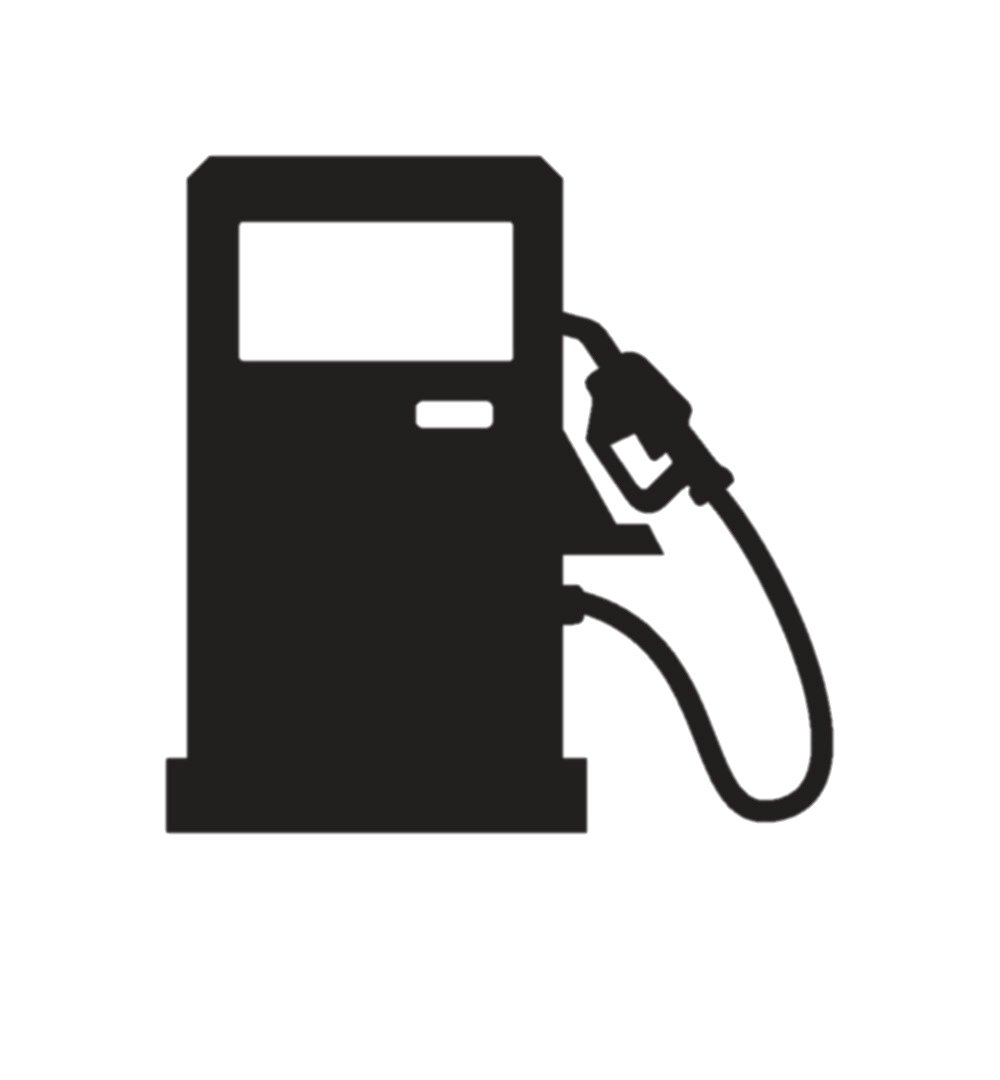 محطة
وقــود
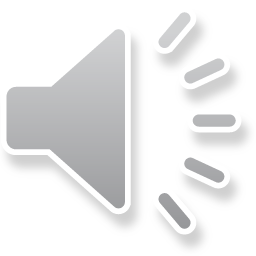 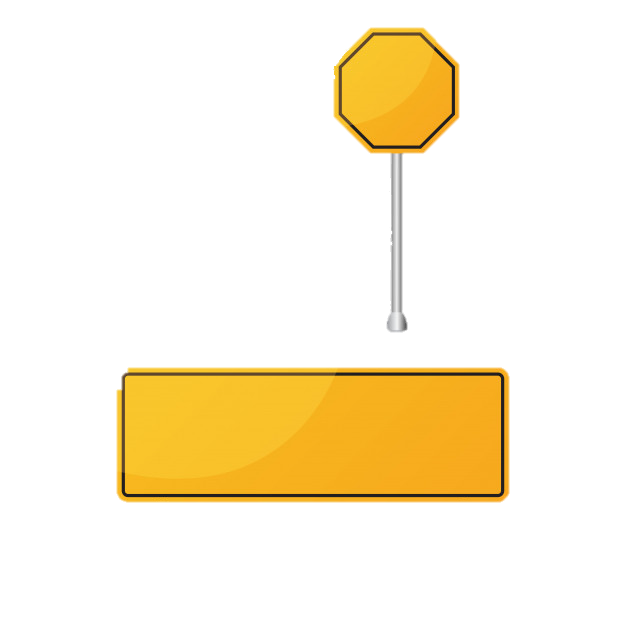 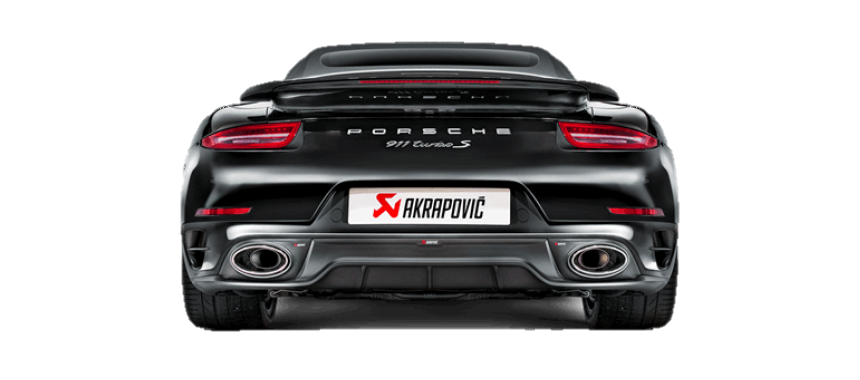 التالي
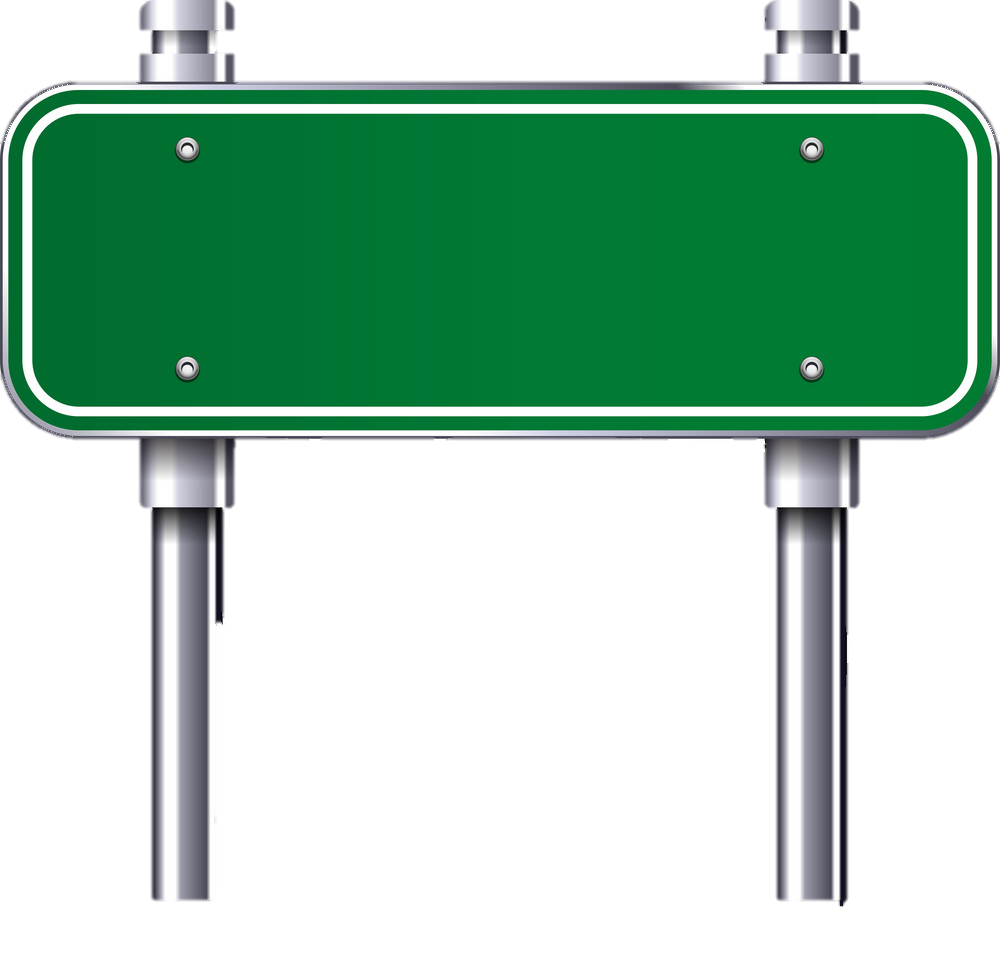 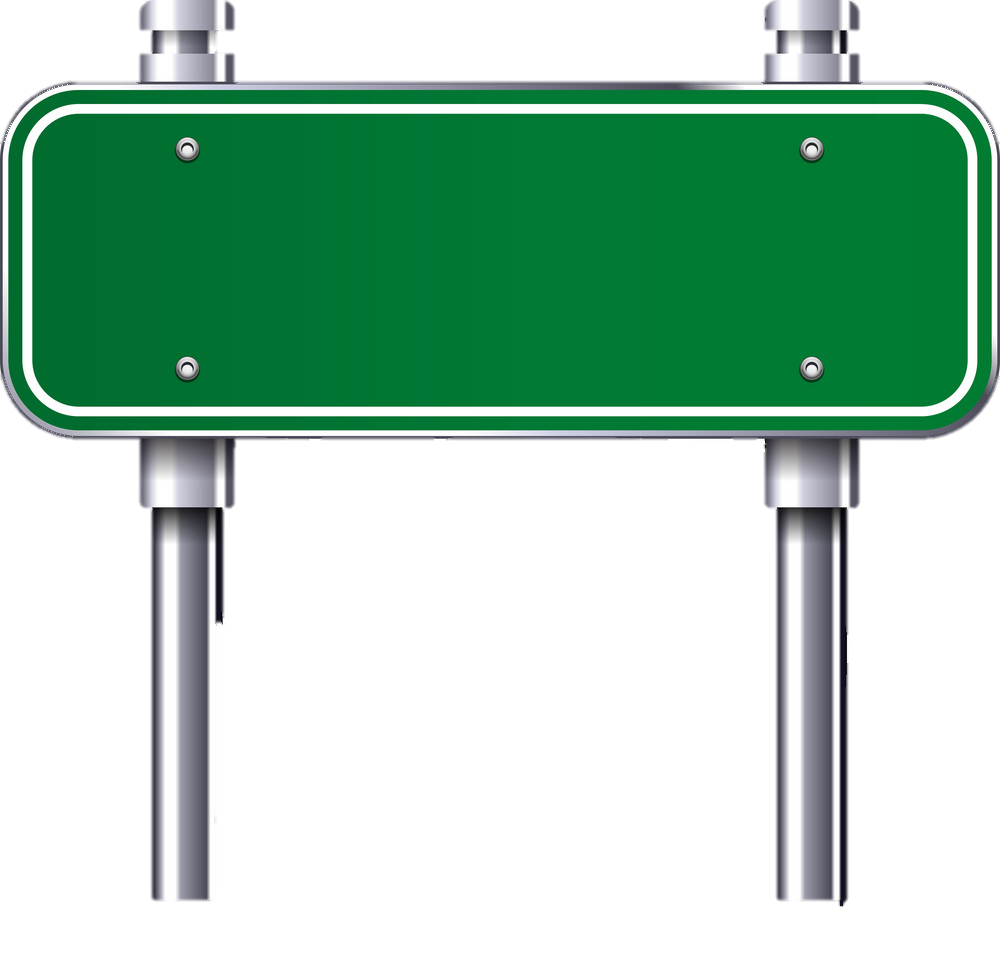 علمت ان زميلا لك يسابق الإمام في الركوع والسجود.
اسكت عنه
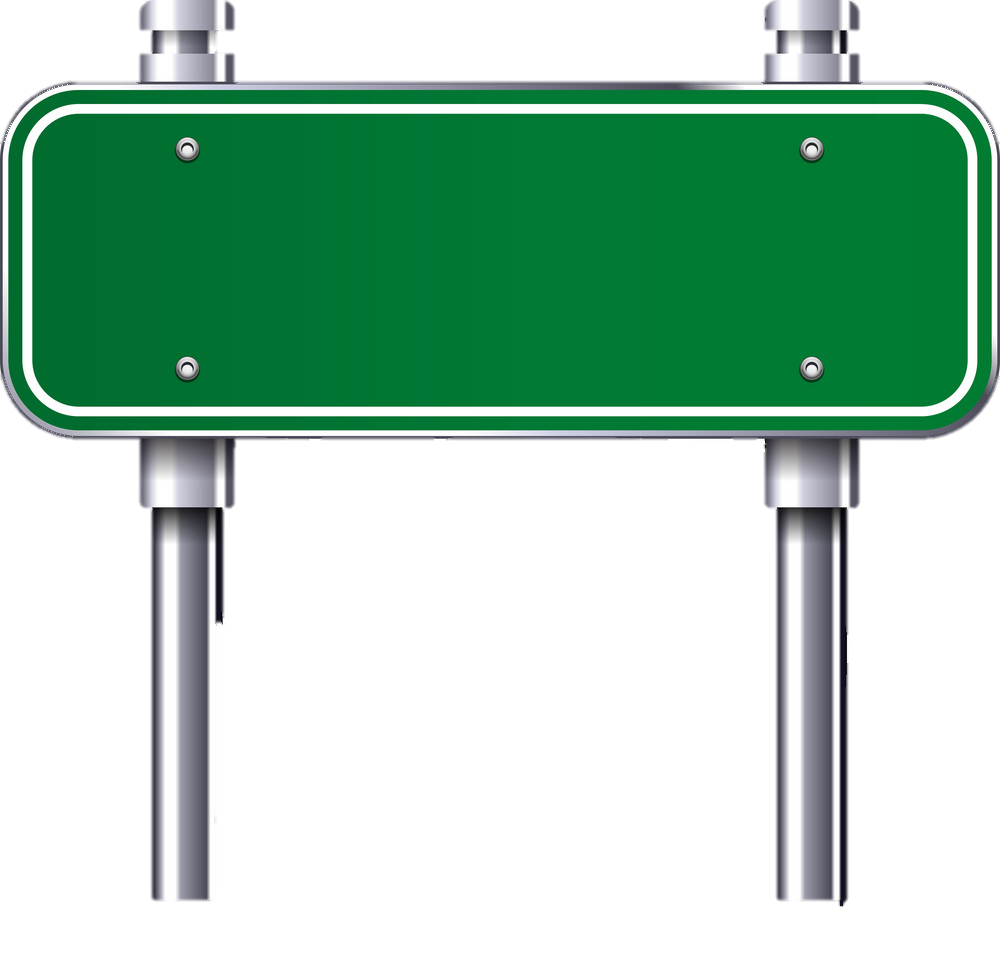 انصحه
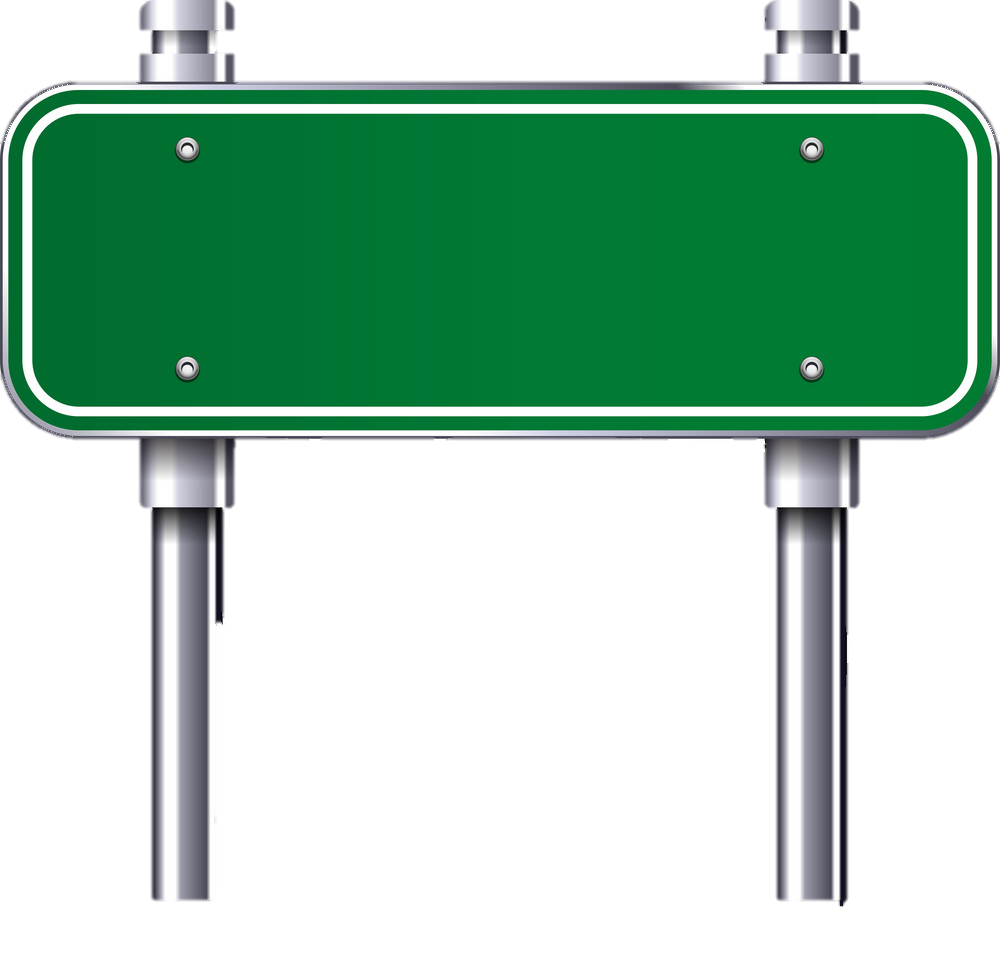 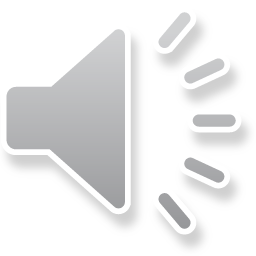 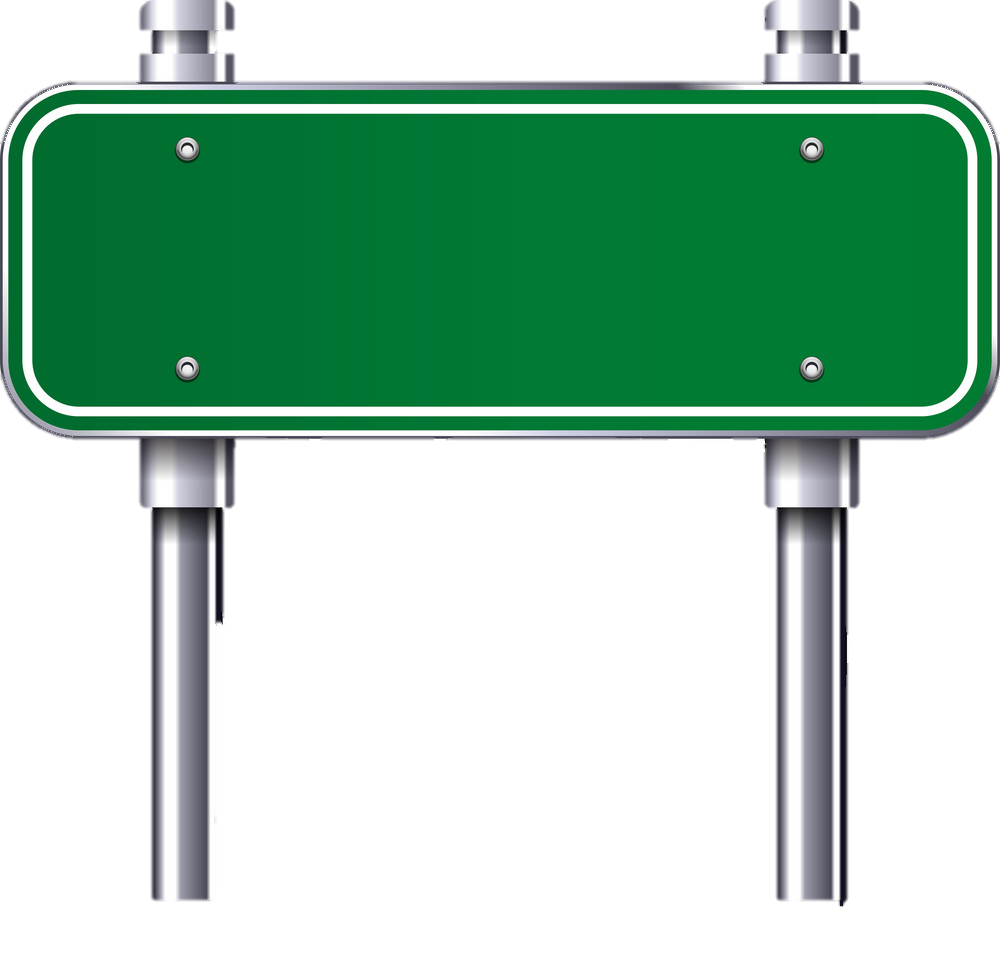 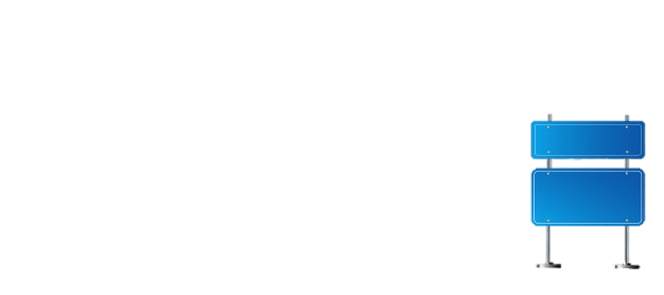 منطقة قرطبة
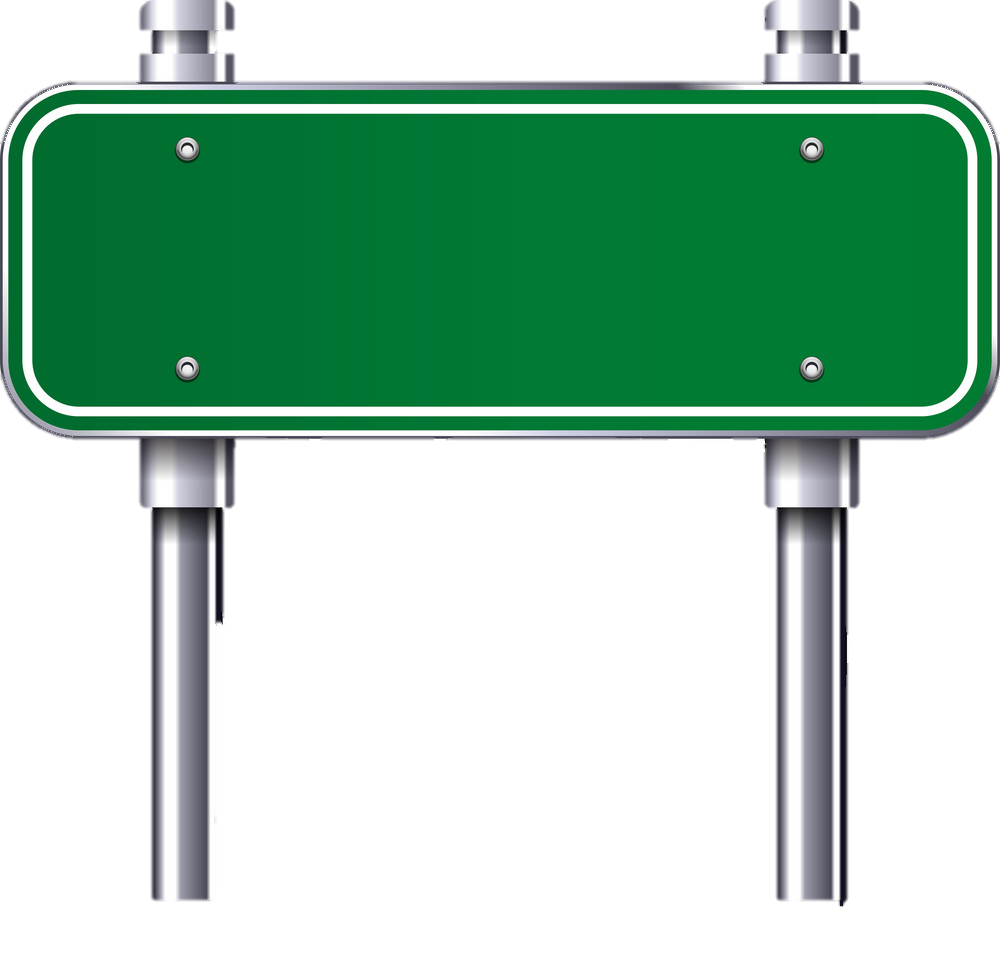 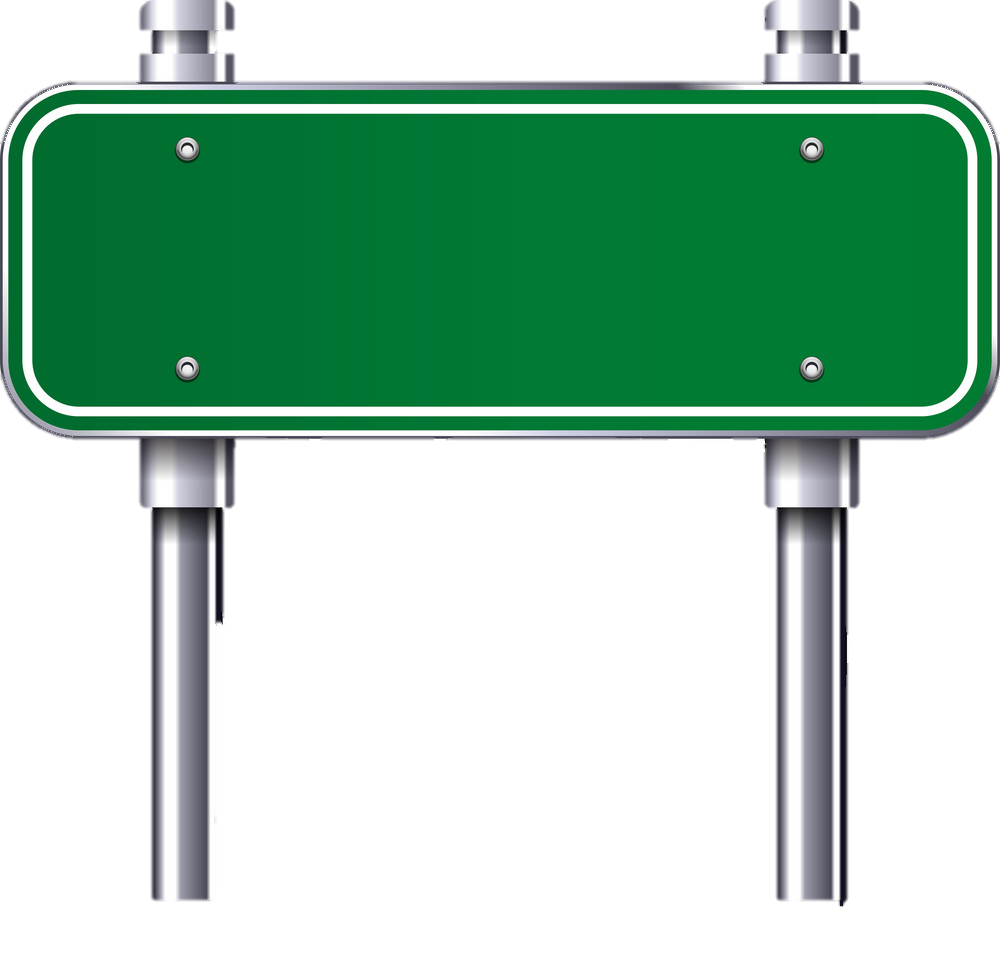 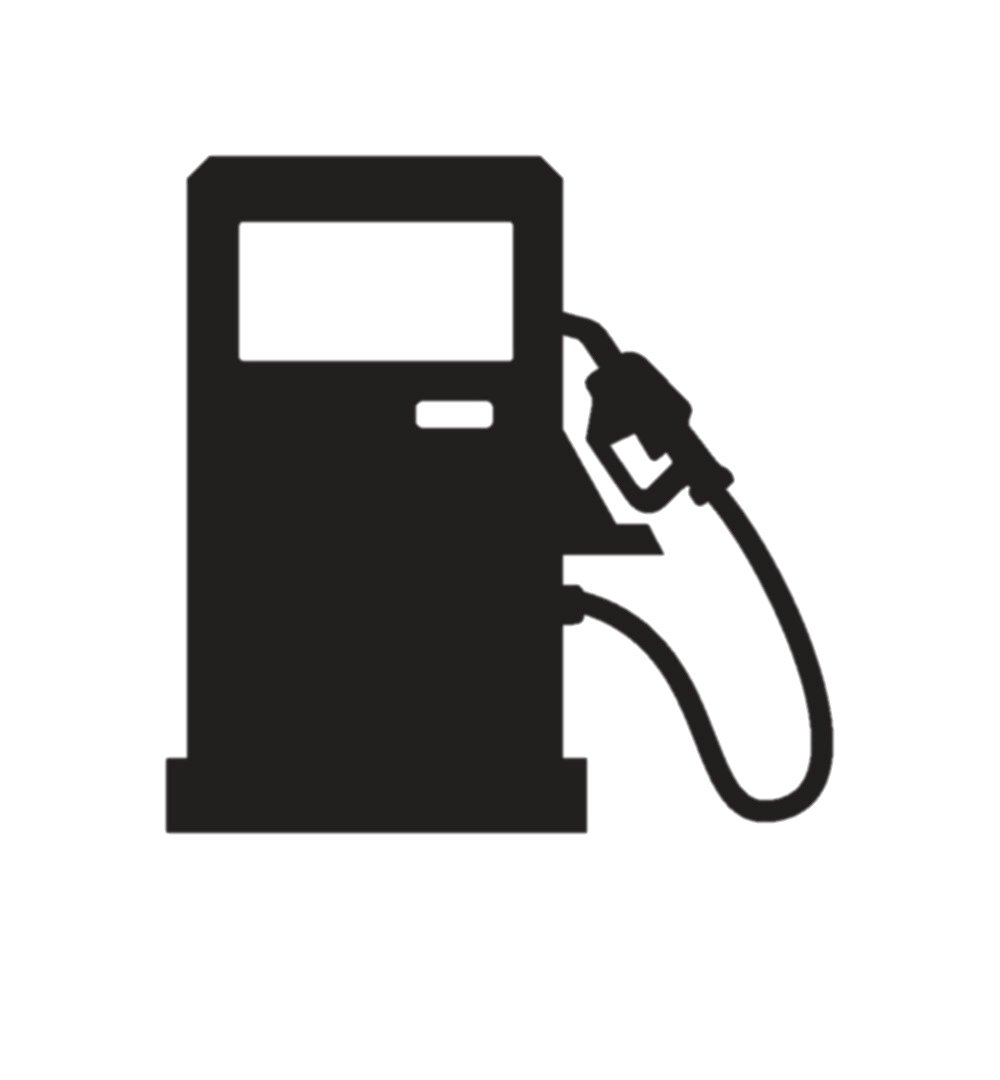 لااتدخل
محطة
وقــود
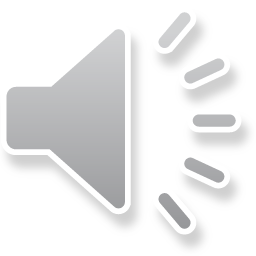 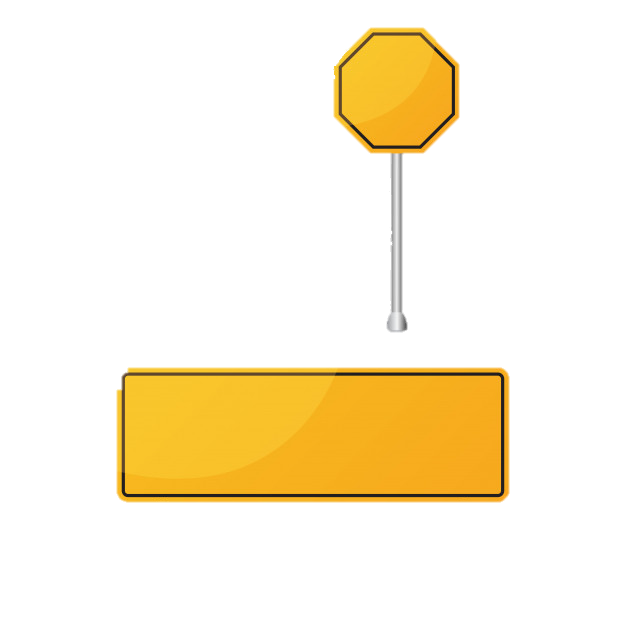 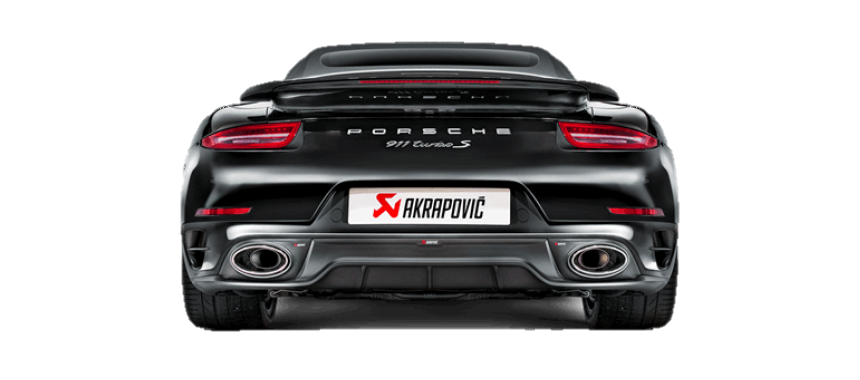 التالي
وصلنا بفضل مهارتكم في القيادة 
نراكم قريبا مع تحدي واسئلة جديدة
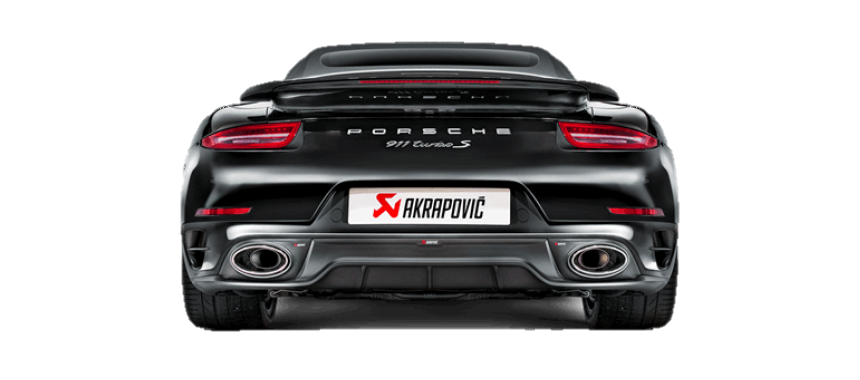